Talking about parts and wholes
partitive articles (du, de la, de l’)
SSC [th]
Y8 French
Term 1.2 - Week 7 - Lesson 27
Kirsten Somerville / Catherine Morris / Natalie Finlayson
Artwork by: Chloé Motard

Date updated: 09/07/21
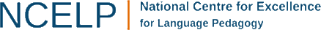 [Speaker Notes: Learning outcomes (lesson 1):
Introduction of SSC [th]
Introduction of partitive articles (du, de la, de l’)
Word frequency (1 is the most frequent word in French): 
8.1.2.7 (introduce) acheter [636], coûter [984], peser [1584], eau [475], euro [1753], exercice2 [1290], fromage [4475], glace [580], natation [>5000], pain [2802], poisson [1616], sport [2011], travail [153]
8.1.2.3 (revisit) emporter [1128], proposer [338], traverser [1040], voyager [2194], frontière [1182], forêt [1724], montagne [1732], vue [191], suisse [2241], Suisse [n/a], Genève [n/a], il y avait [13/36/8]
8.1.1.2 (revisit) avocat [1188], bureau2 [273], directeur [640], emploi [517], facteur [1264], secrétaire [920], ambitieux [2905], prudent [1529], travailleur1 [1341], travailleuse1 [1341], assez [321]
Source: Londsale, D., & Le Bras, Y.  (2009). A Frequency Dictionary of French: Core vocabulary for learners London: Routledge.]
th
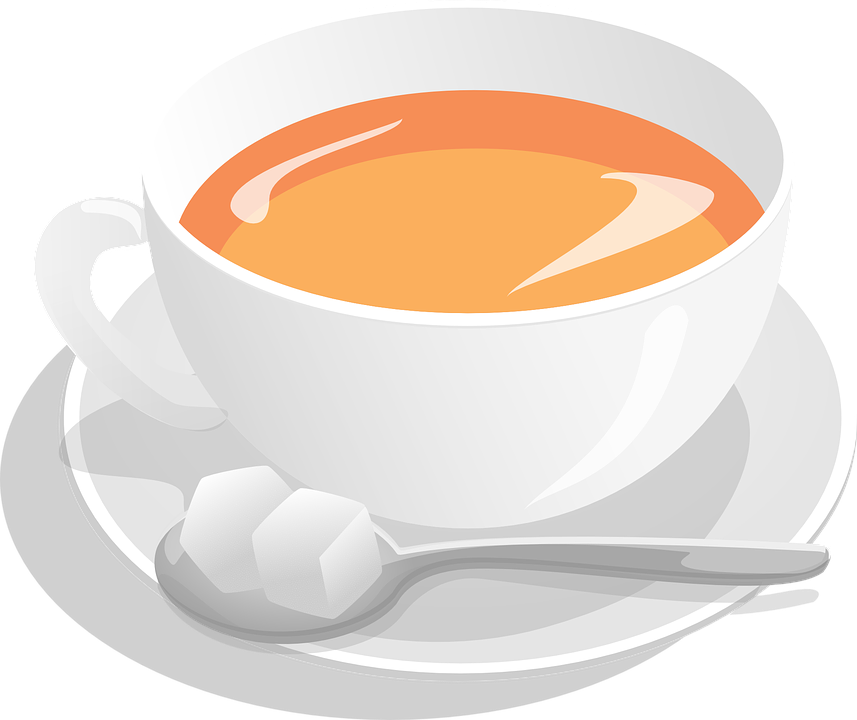 thé
[Speaker Notes: Timing: 1 minute

Aim: To introduce SSC [th]

Procedure:1. Present the letter(s) and say the [th] sound first, on its own. Students repeat it with you.2. Bring up the word ”thé” on its own, say it, students repeat it, so that they have the opportunity to focus all of their attention on the connection between the written word and its sound.
3. A possible gesture for this would be to mime drinking tea.4. Roll back the animations and work through 1-3 again, but this time, dropping your voice completely to listen carefully to the students saying the [th] sound, pronouncing ”thé” and, if using, doing the gesture.

Word frequency (1 is the most frequent word in French): 
thé [3517]
Source: Londsale, D., & Le Bras, Y.  (2009). A Frequency Dictionary of French: Core vocabulary for learners London: Routledge.]
th
thé
[Speaker Notes: With sound and no pictures to focus all attention on the sound-symbol correspondence.]
th
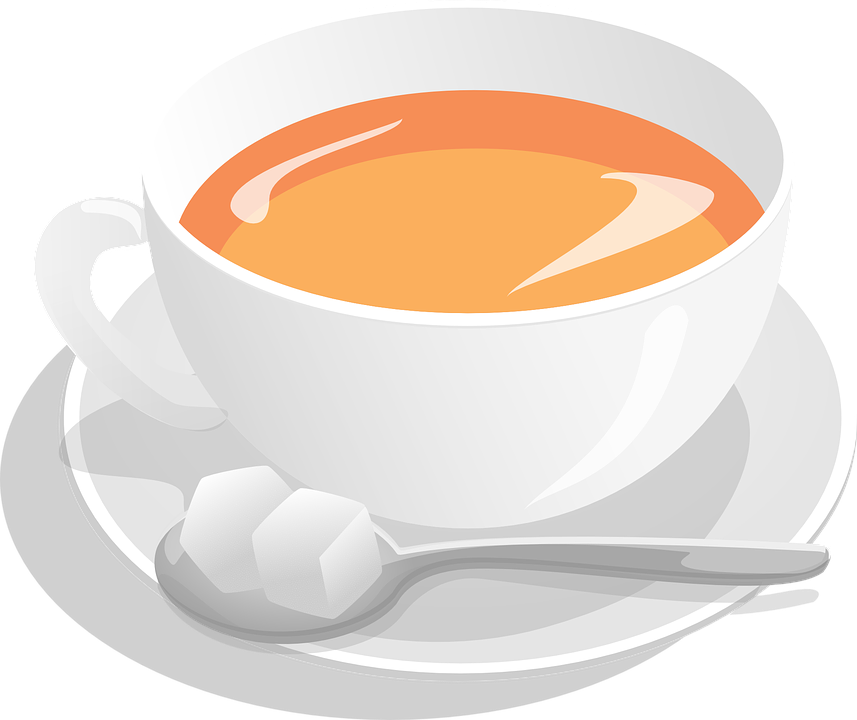 thé
[Speaker Notes: Without sound to elicit pronunciation (without first hearing the teacher). 

Teacher to elicit pronunciation by asking “Comment dit-on …”]
th
théâtre
bibliothèque
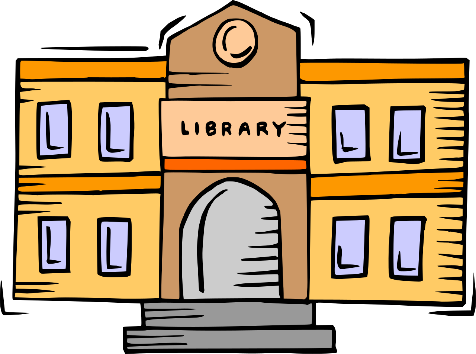 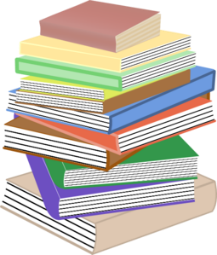 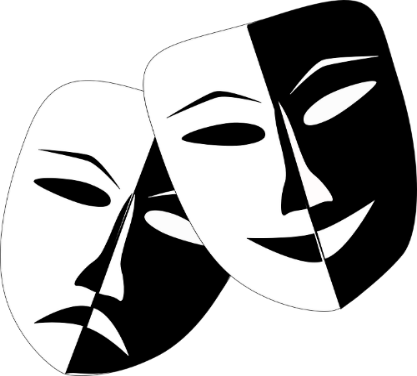 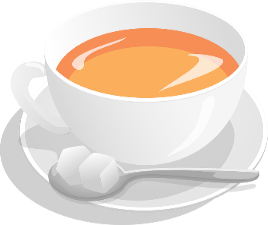 maths
sympathique
thé
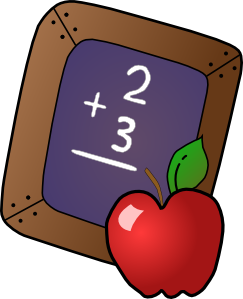 [nice]
méthode
[method]
[Speaker Notes: Timing: 2 minutes

Aim: To introduce SSC [th]

Procedure:
Introduce and elicit the pronunciation of the individual SSC [th] and then the source word again ‘thé’ (with gesture, if using).Then present and elicit the pronunciation of the five cluster words.The cluster words have been chosen for their high-frequency, from a range of word classes, with the SSC (where possible) positioned within a variety of syllables within the words (e.g. initial, 2nd, final etc.). Additionally, we have tried to use words that build cumulatively on previously taught SSCs (see the Phonics Teaching Sequence document) and do not include new SSCs. Where new SSCs are used, they are often consonants which have a similar symbol-sound correspondence in English.
Word frequency (1 is the most frequent word in French): thé [3517]; méthode [1149]; théâtre [1701]; bibliothèque [2511]; maths [3438]; sympathique [4164].Source: Londsale, D., & Le Bras, Y.  (2009). A Frequency Dictionary of French: Core vocabulary for learners London: Routledge.]
th
théâtre
bibliothèque
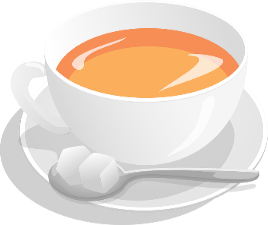 maths
sympathique
thé
méthode
[Speaker Notes: With sound and no pictures to focus all attention on the sound-symbol correspondence.]
th
théâtre
bibliothèque
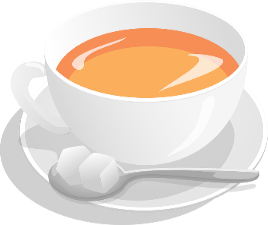 maths
sympathique
thé
méthode
[Speaker Notes: Without sound to elicit pronunciation (without first hearing the teacher). 

Teacher to elicit pronunciation by asking “Comment dit-on …”]
parler
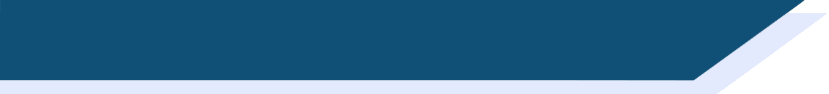 Comment dit-on… ?
[th]is not a typical French SSC. All French words containing [th]come from other languages.
You will recognise a lot of the words from English. Be careful to pronounce them correctly!
45
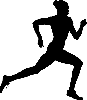 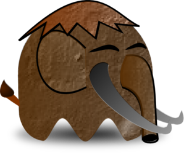 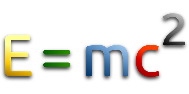 secondes
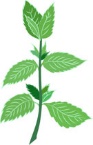 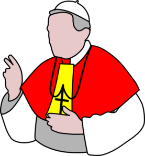 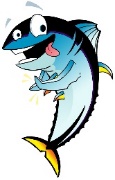 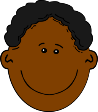 0
Début
[Speaker Notes: Timing: 5 minutes for three slides.

NB: This is one of a set of three slides with different timer settings. The speed of the exercise can be chosen to match the ability level of the class, or the teacher may wish to start with the slowest speed and increase gradually.

Aim: oral production of unknown cognate words containing SSC [th] 

Procedure:
1. Click début to start the timer
2. Student A reads the list of words out loud to student B. Student B listens carefully to their partner’s pronunciation and stops Student A if the [th] sound is pronounced the English way. They only stop their partner if the [th] is pronounced incorrectly. If an incorrect stress of other mispronunciation is noticed, the listening student should note this and correct it at the end of the round.
3. Students count how many words Student A managed to say correctly.
4. Students swap roles. The student with the most points at the end is the winner.
5. After two rounds, the teacher plays the correct pronunciation by clicking on the audio. Students repeat.
6. Optional extension: Teacher reminds students about stress patterns in French. Even though the words look like English, the stresses are in different places. Students repeat the exercise, being careful to stress all parts of the words equally (with a slight emphasis on the final syllable).

Word frequency (1 is the most frequent word in French): athlète [4722], mammouth [>5000], éthique [2747], menthe [>5000], thon [>5000], marathon [>5000], télépathie [>5000], authentique [3961], théorie [1773], mythe [2910], catholique [1578], enthousiaste [4287], Mathieu [n/a], rythme [1662]
Source: Londsale, D., & Le Bras, Y.  (2009). A Frequency Dictionary of French: Core vocabulary for learners London: Routledge.]
parler
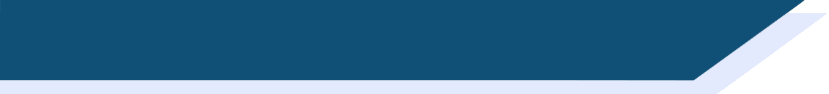 Comment dit-on… ?
[th]is not a typical French SSC. All French words containing [th]come from other languages.
You will recognise a lot of the words from English. Be careful to pronounce them correctly!
30
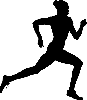 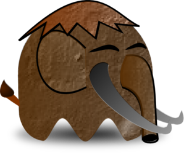 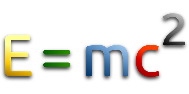 secondes
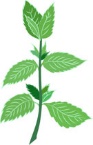 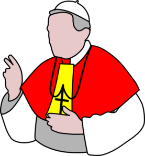 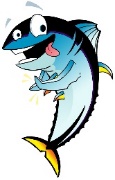 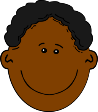 0
Début
parler
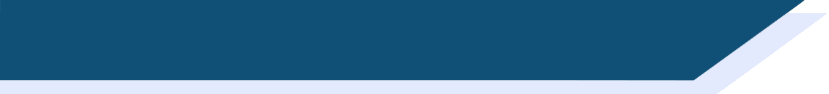 Comment dit-on… ?
[th]is not a typical French SSC. All French words containing [th]come from other languages.
You will recognise a lot of the words from English. Be careful to pronounce them correctly!
15
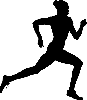 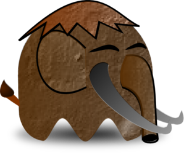 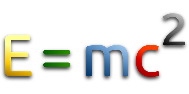 secondes
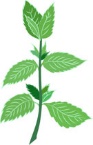 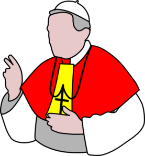 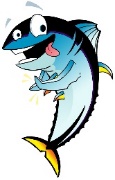 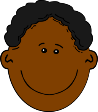 0
Début
lire
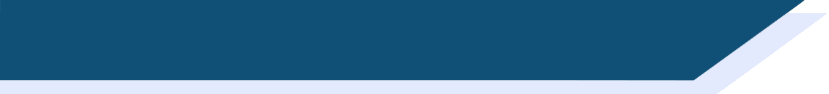 Vocabulaire
l’exercice (m)
le poisson
exercise
acheter
le travail
fish
to buy, buying
work
la glace
l’euro (m)
ice cream
peser
euro
le fromage
to weigh, weighing
cheese
coûter
l’eau (f)
cost
la natation
water
le sport
le pain
swimming
sport
bread
[Speaker Notes: Timing: 3 minutes

Aim: written recognition of this week’s new vocabulary (pre-learned on Quizlet) in isolation.

Procedure:
Click to ‘zoom’ to a word in French. 
Teacher pronounces the word. Students repeat.
Students say the English.
Repeat steps 1-3 until all words have English translations.]
écouter
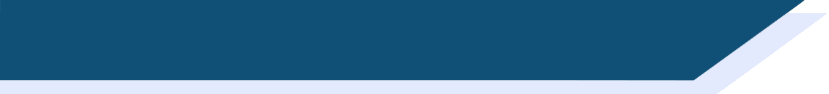 Vocabulaire
Vocabulaire
1
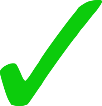 2
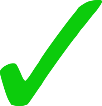 3
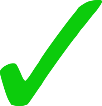 4
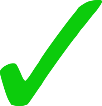 5
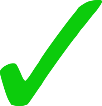 [Speaker Notes: Timing: 5 minutes (plus three minutes additional preparation time, if required)Aim: aural recognition of this week’s vocabulary items in context.Procedure: 1. Think about the French for the key words on the slide.2. Listen to the audio 1-5.  For each, choose the correct answer A, B or C.3. Click to see the answers.4. Think what would have been heard for either of the other two possible answers.
Transcript:
J'achète du fromage, du pain et du poisson
Mon sport préféré est la natation.
Le fromage coûte 4€.
Je fais du travail le week-end
Il pèse le poisson.]
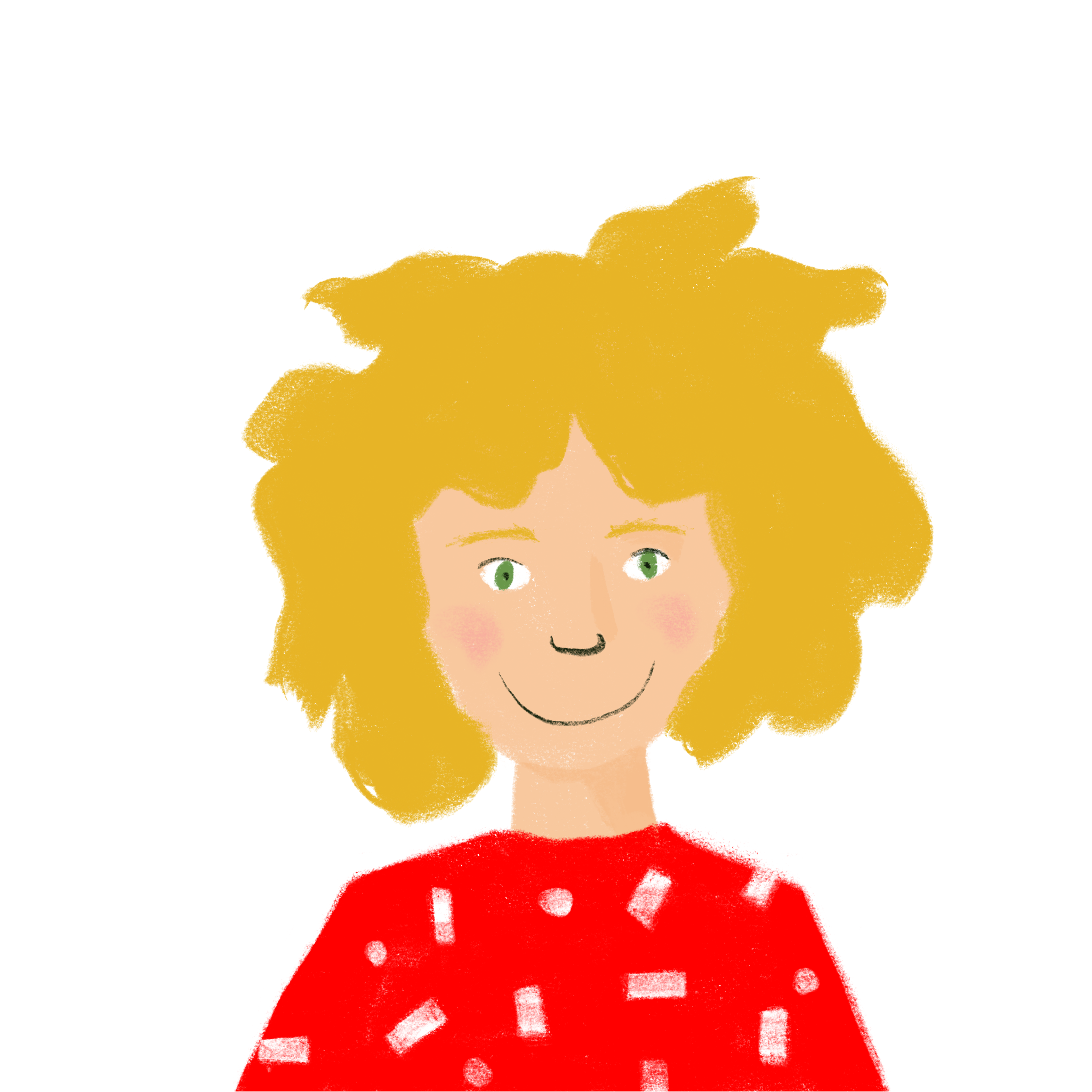 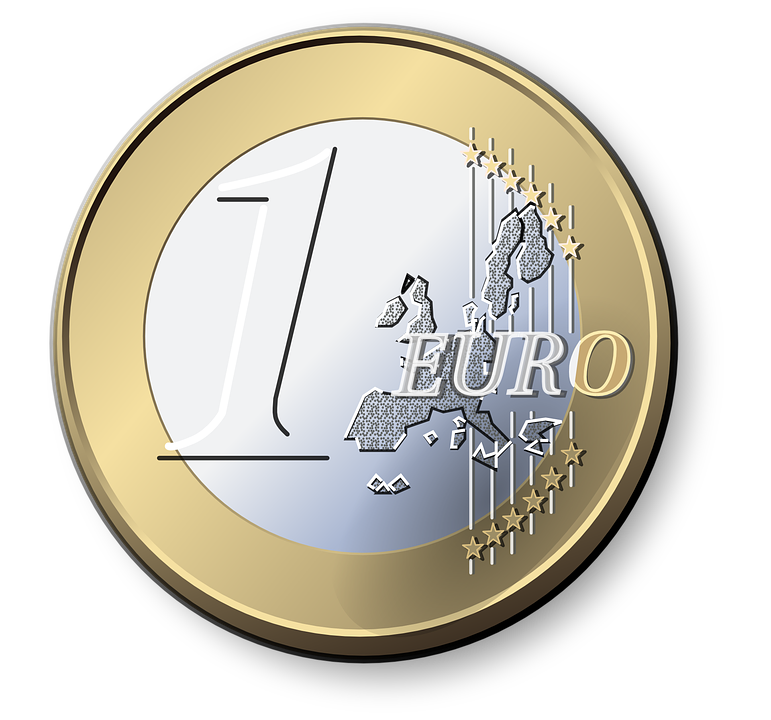 *la pièce = coin
lire
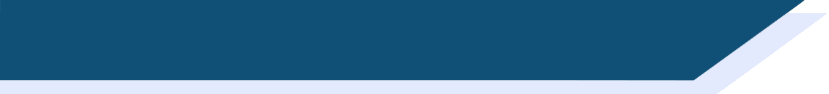 L’euro
L'euro est la monnaie officielle de 19 pays de l'Union européenne, par exemple la France, la Belgique et le Luxembourg. 

Le symbole de l'euro est €. Il y a 100 centimes dans un euro.

Les différentes pièces* euro sont illustrées par un motif qui est un symbole de l'identité nationale du pays.
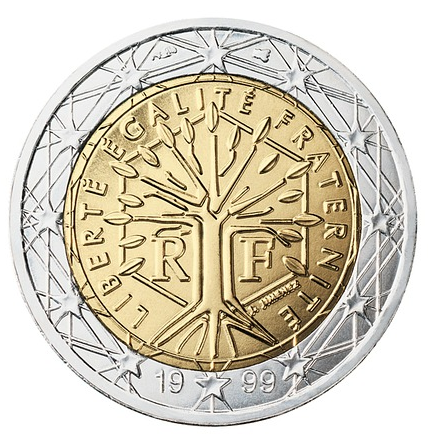 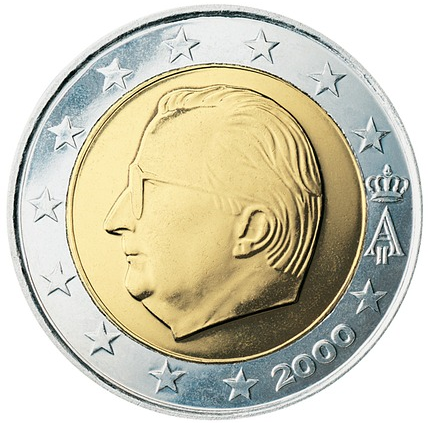 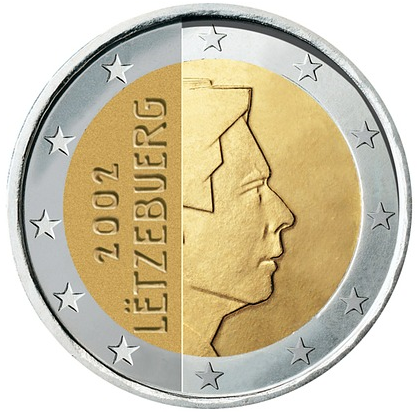 la France (€2)
le Luxembourg (€2)
la Belgique (€2)
[Speaker Notes: Timing: 2 minutes

Aim: Cultural information about the use of euros in French-speaking countries.

Teachers should take the opportunity to practice the pronunciation difference in the eu sound between the two languages.

Word frequency of cognates used (1 is the most frequent word in French): monnaie [1932], official [996], union [729], européen [445], Luxembourg [n/a], symbole [1427], illustrer [1939], motif [1369], identité [1437], national [227]
Source: Londsale, D., & Le Bras, Y.  (2009). A Frequency Dictionary of French: Core vocabulary for learners London: Routledge.

Word frequency of unknown words used (1 is the most frequent word in French): centime [>5000], pièce [813]
Source: Londsale, D., & Le Bras, Y.  (2009). A Frequency Dictionary of French: Core vocabulary for learners London: Routledge.]
acheter
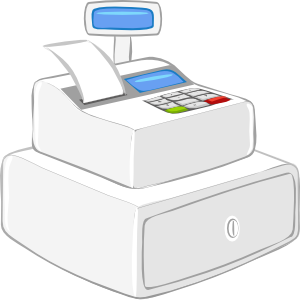 [to buy | buying]
The e in the stem changes to è in all forms except nous and vous.
achète
[buys | is buying]
achetons
[buy | are buying]
[Speaker Notes: Timing: 4 minutes for sequence of eight slides

Aim: to introduce the verb peser more explicitly. Both long form (infinitive) and short form (3rd person singular) are introduced in order to familiarise students with various forms of the same verb. 

Procedure
 Bring up the word peser on its own, say it, students repeat it, and remind them of the phonics. 
 Try to elicit the meaning from the students. Students have had explicit teaching that the present tense in French communicates two different present tense meanings in English. This reinforces that learning. Emphasise the two meanings for the short form, reminding students that French only has one form and does not have a direct equivalent of the grammar for ‘is + ing’, the continuous form (as covered in previous weeks).
 Bring up the picture, and, if using gestures, a possible gesture would be to turn palms face up, and move alternate hands up and down as if weighing up options.
 Then bring up the English translations.  Emphasise the two meanings for the infinitive.
 Bring up the first short form pèse, say it, students repeat it. Draw attention to different pronunciation of [è] vs [e].
 Bring up the second short form pesons, say it, students repeat it. Draw attention to different pronunciation of [è] vs [e].
 Try to elicit the meaning from the students. Emphasise the two meanings for the short forms.  
 Bring up the info bubble to introduce the stem-change. NB: This is not a grammar point that students are expected to produce at this stage and will not feature in any NCELP tests. It is showcased here for awareness and passive understanding only.]
acheter
[to buy | buying]
achète
[buys | is buying]
achetons
[buy | are buying]
[Speaker Notes: Cycle through the long and short forms again.]
achète
[buys | is buying]
Elle achète du fromage.
[She buys | is buying some cheese.]
[Speaker Notes: Introduce the first short form in a sentence.]
achetons
[buy | are buying]
Nous achetons du fromage.
[We buy | are buying some cheese.]
[Speaker Notes: Introduce the second short form in a sentence.]
acheter
[to buy | buying]
Elle veut acheter du fromage.
[She wants to buy some cheese.]
[Speaker Notes: Introduce the long form in a sentence.]
achète
[buys | is buying]
achète
Elle              du fromage.
[She buys | is buying some cheese.]
[Speaker Notes: Cycle through the first short form in context again.]
achetons
[buy | are buying]
achetons
Nous                  du fromage.
[We buy | are buying some cheese.]
[Speaker Notes: Cycle through the second short form in context again.]
acheter
[to buy | buying]
acheter
Elle veut                 du fromage.
[She wants to buy some cheese.]
[Speaker Notes: Cycle through the long form in context again.]
grammaire
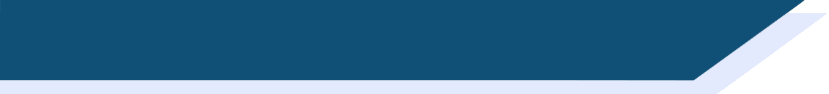 The partitive article
We already know the words for ‘the’ and ‘a’ in French. These are called articles: 

			(m) noun		(f) noun		(m/f) before a vowel/h
definite article:	le poisson		la glace		l’eau			
			the fish		the ice cream	the water

indefinite article:	un poisson		une glace		(-)
			a fish			an ice cream	

To say ‘some’ (an unspecified amount or ‘part’), we use the partitive article:

partitive article:	du poisson		de la glace		de l’eau
			some fish		some ice cream	some water
The forms are the same as de + definite article, but the meaning is different!
This type of article doesn’t exist in English!
[Speaker Notes: Timing: 3 minutes

Aim: introducing the partitive article]
* le produit entier 
= whole product
écouter
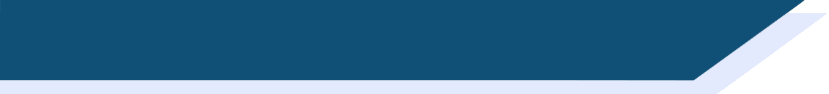 Il achète combien ?
Romain fait les courses dans des magasins spécialistes.

Il achète des produits entiers*, ou des portions ?

Écris a ou b.
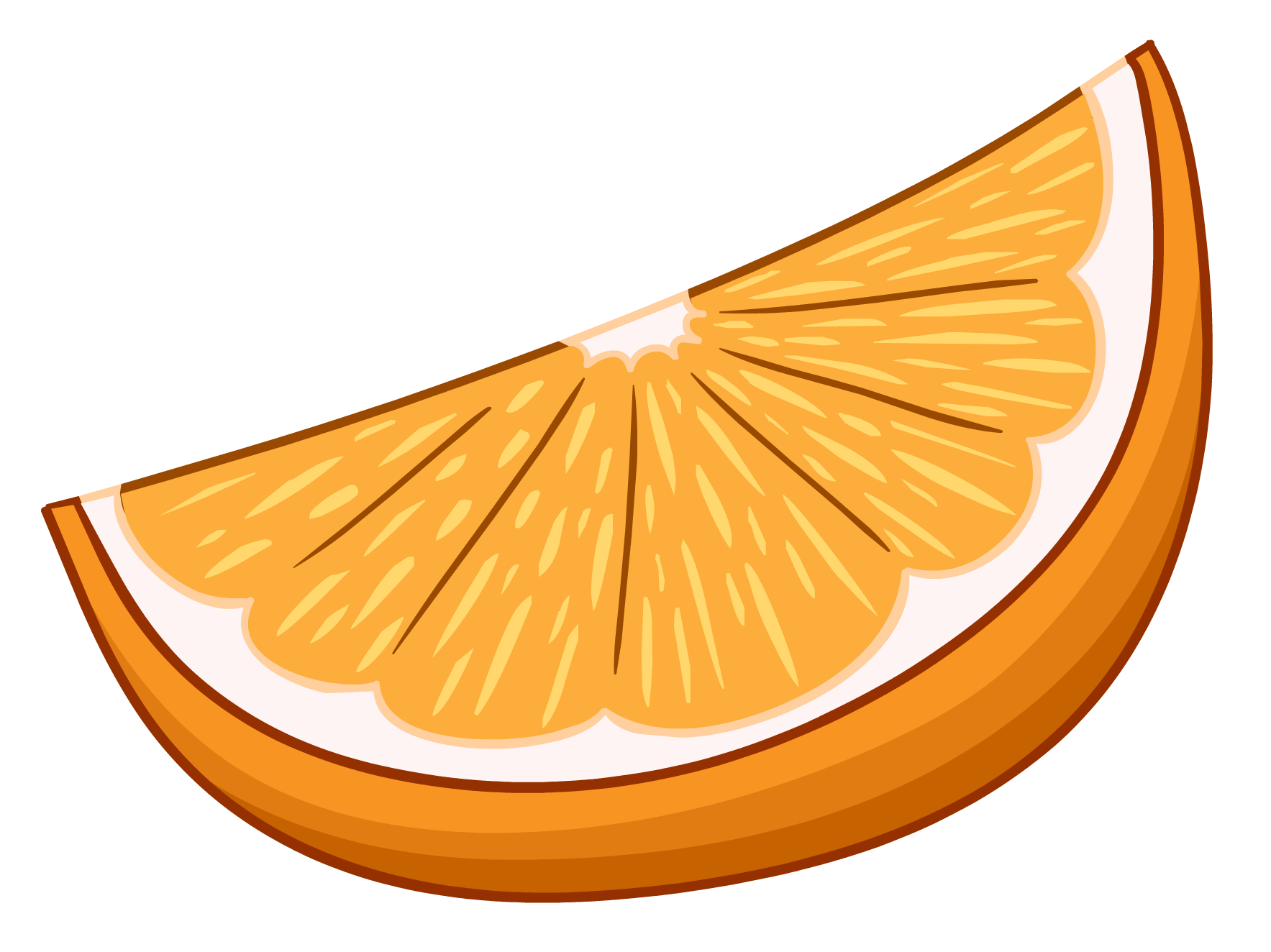 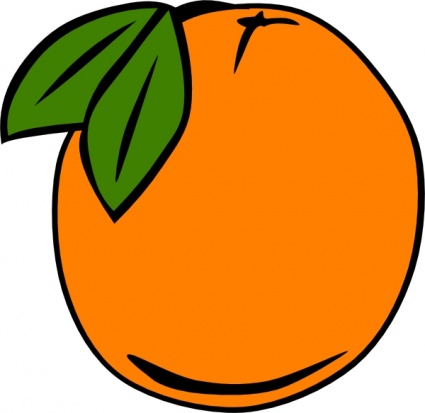 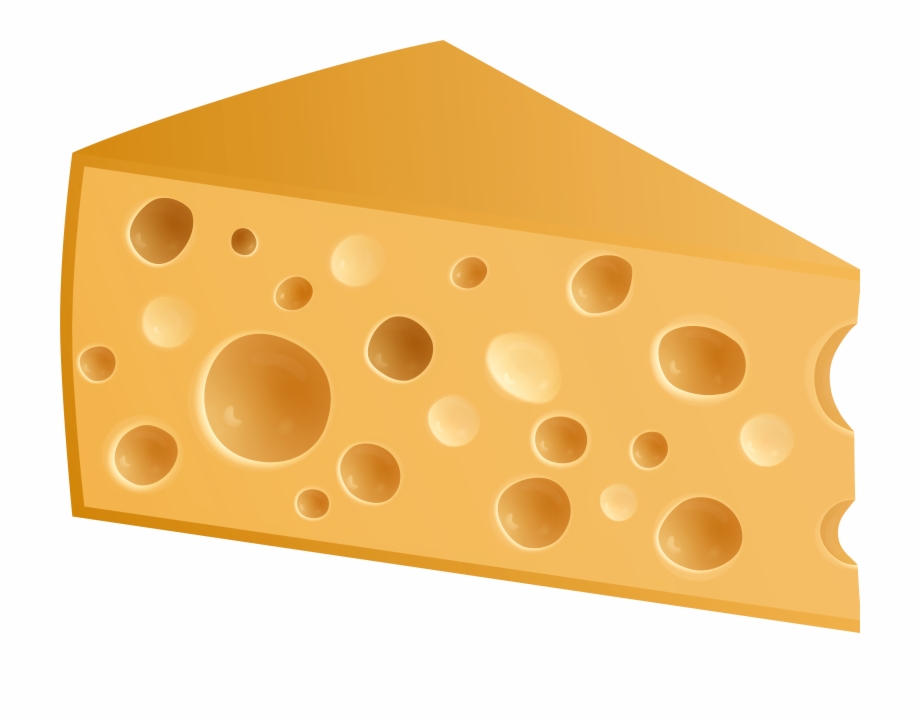 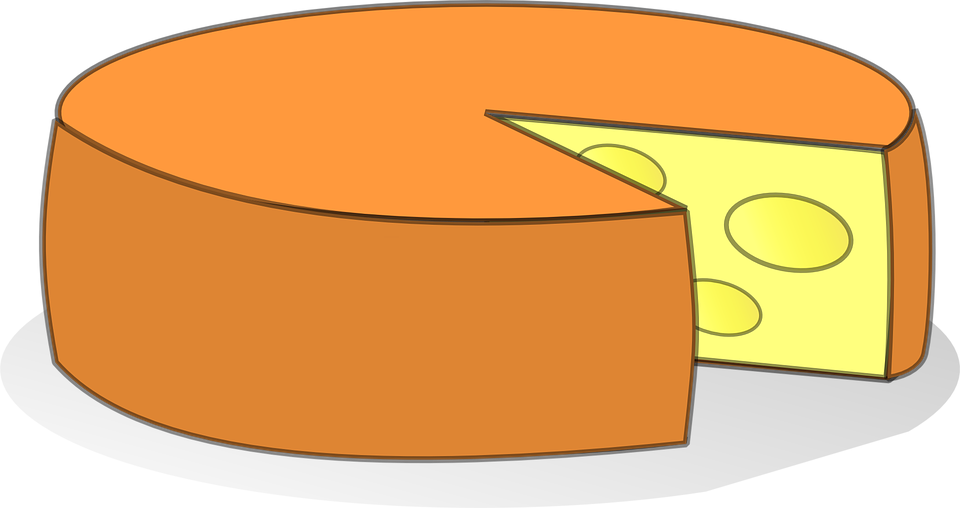 1
5
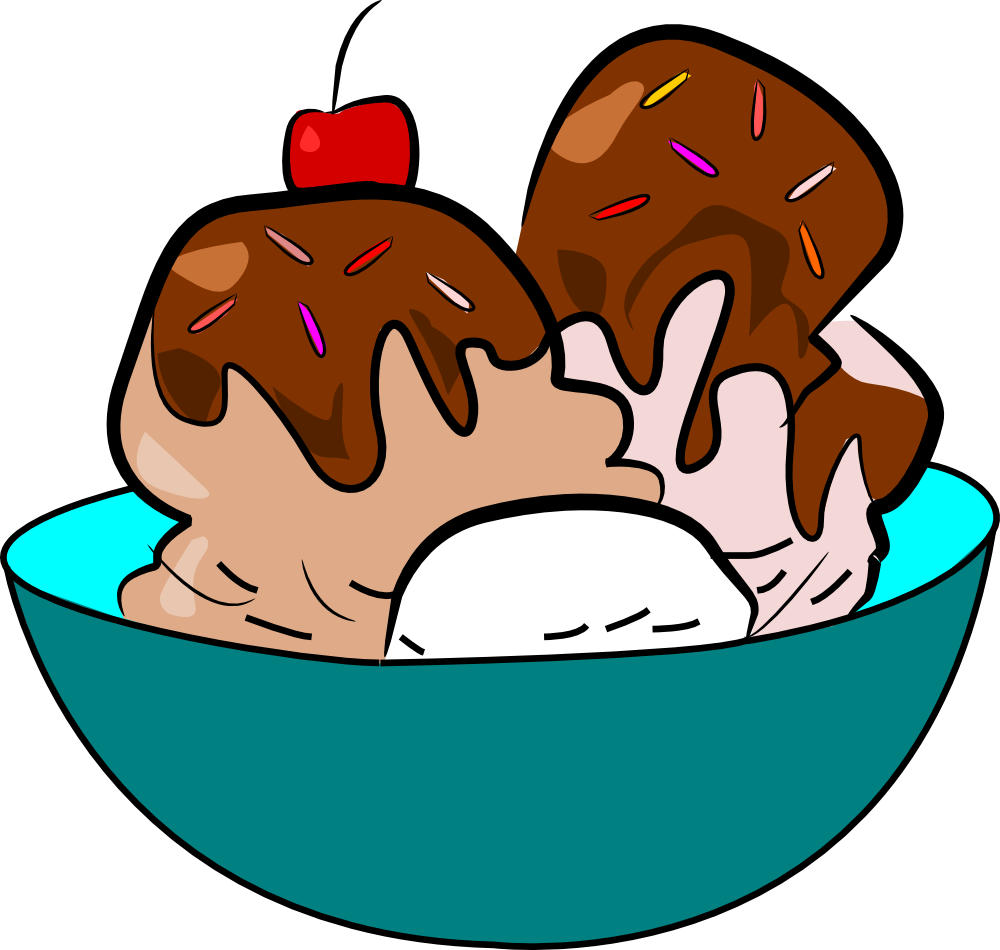 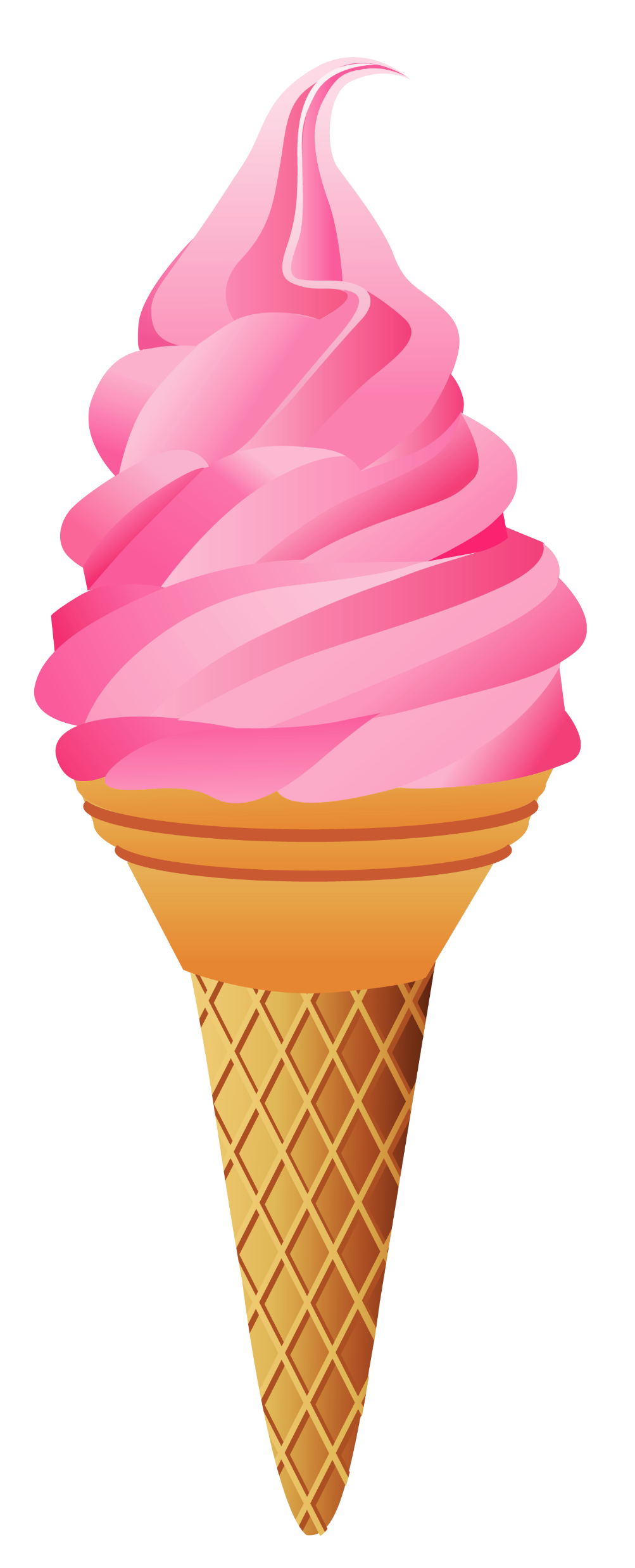 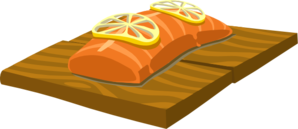 2
6
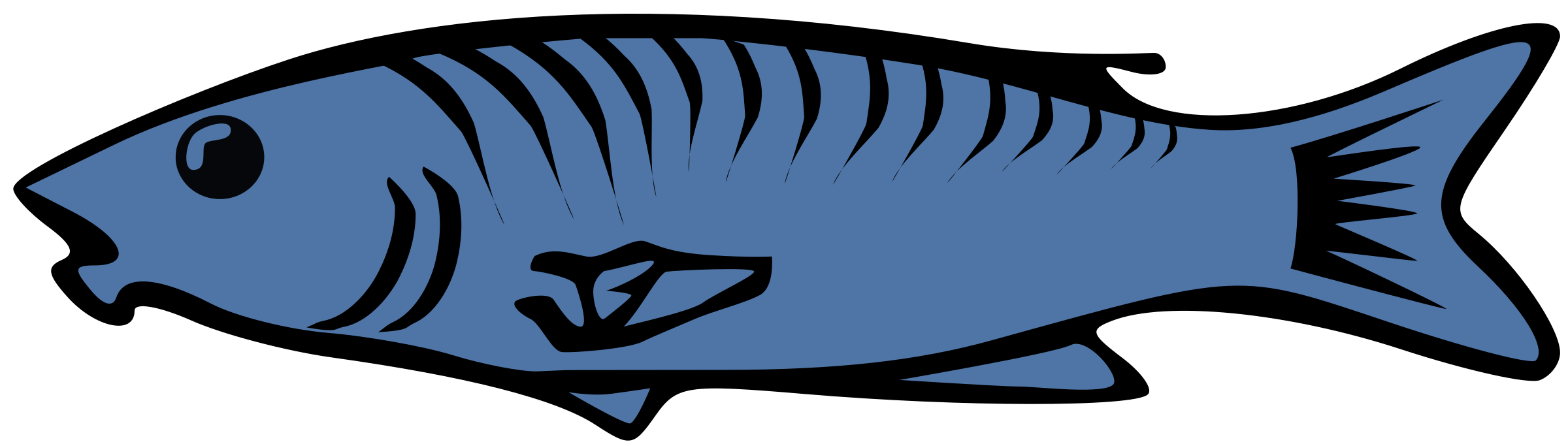 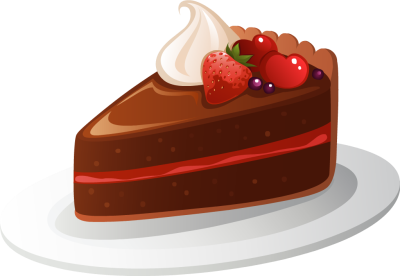 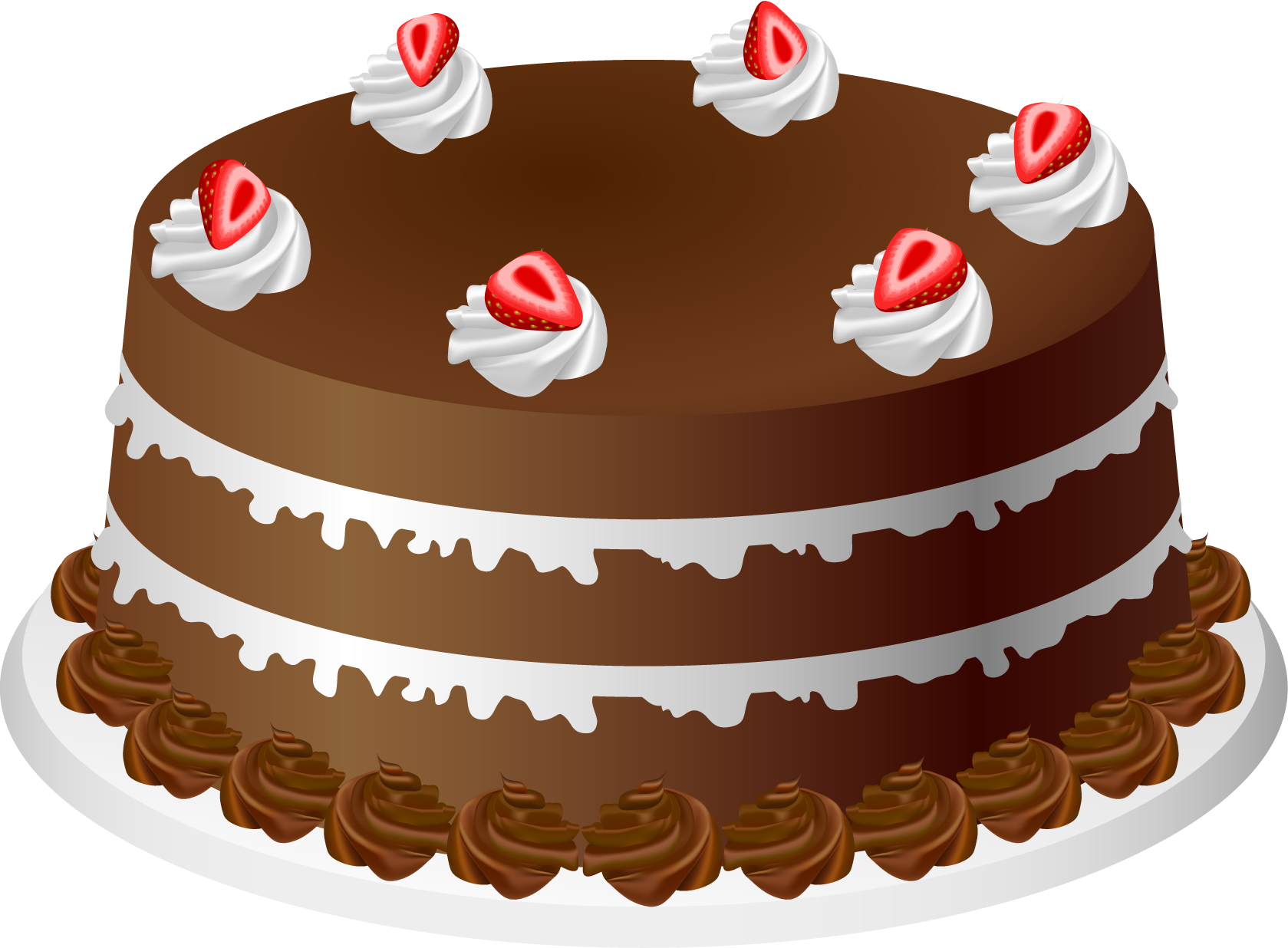 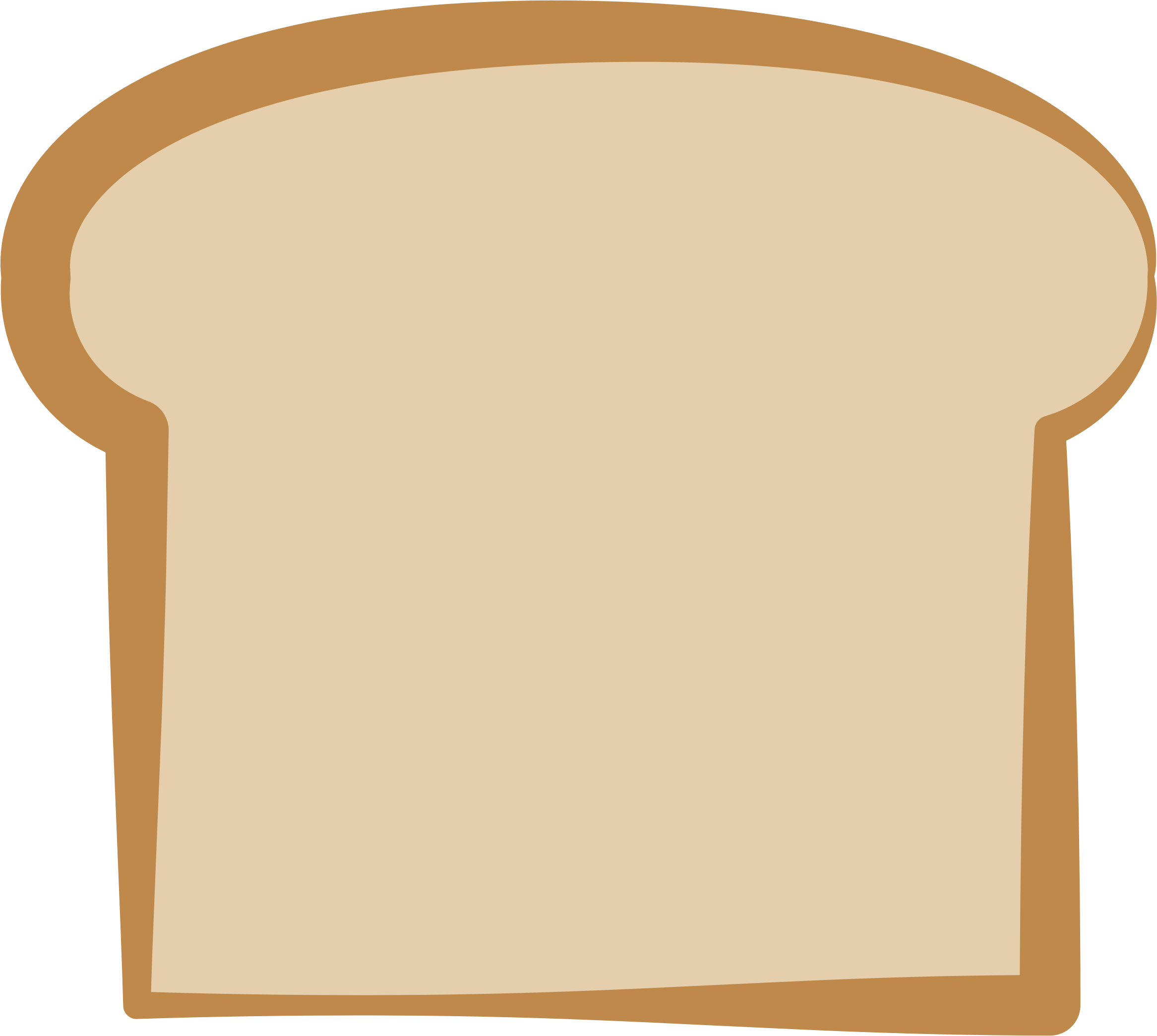 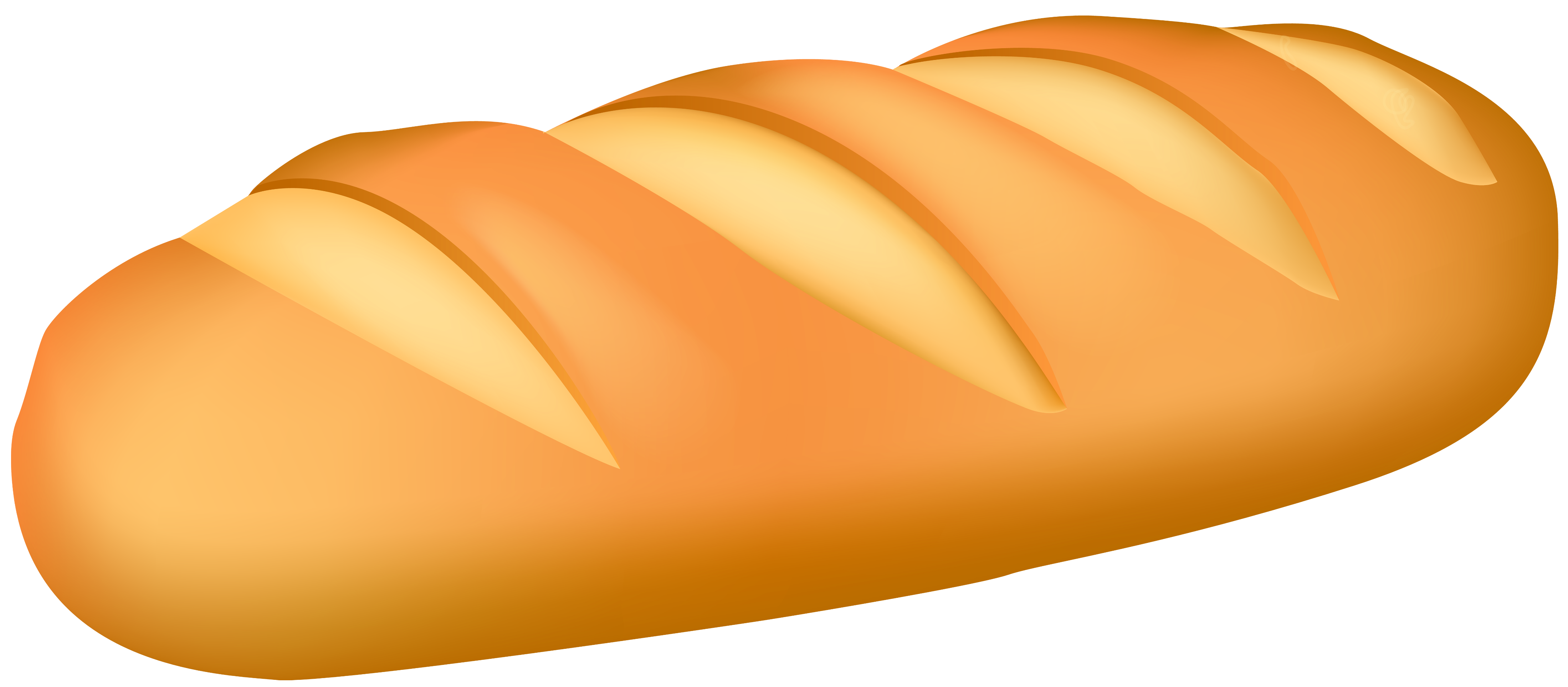 3
7
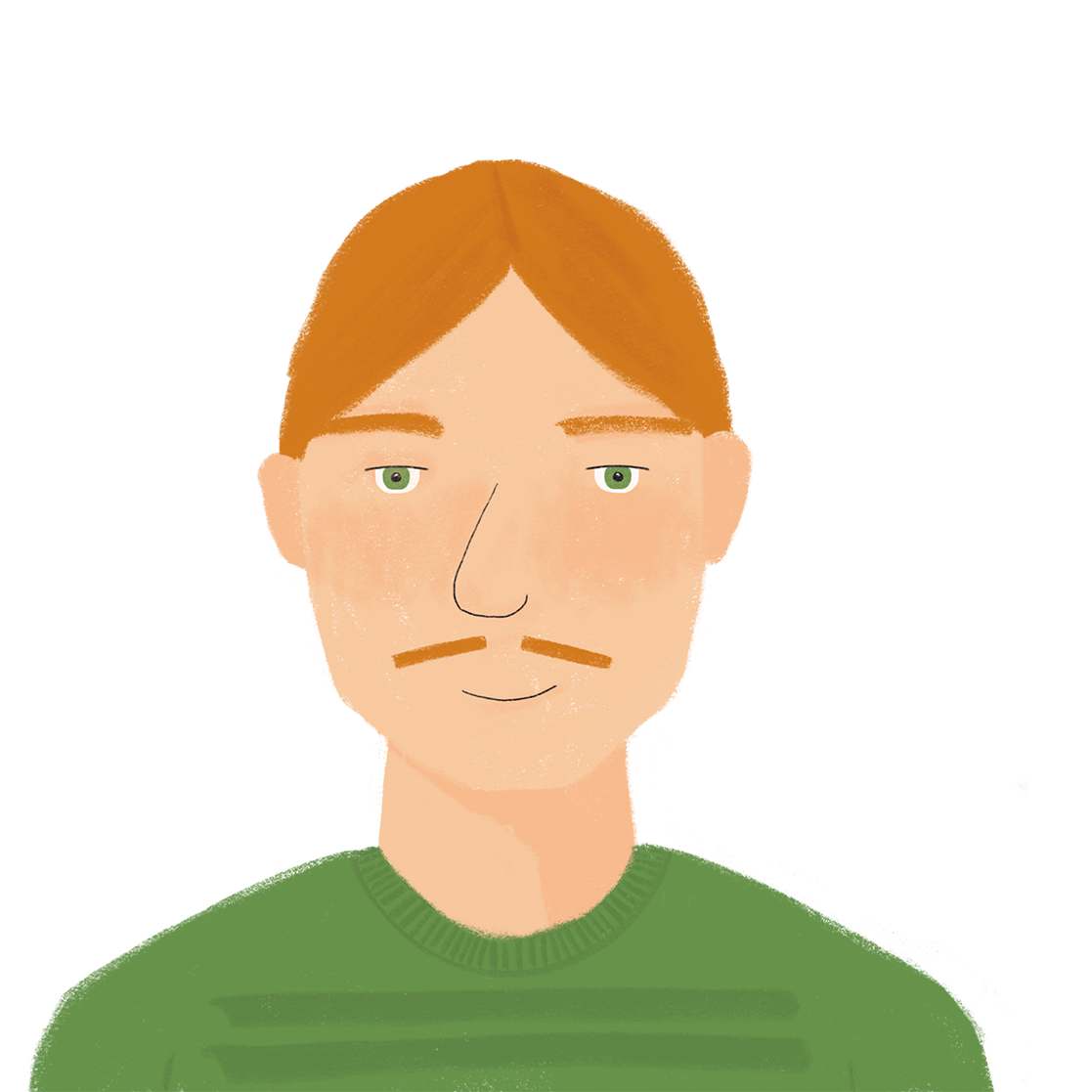 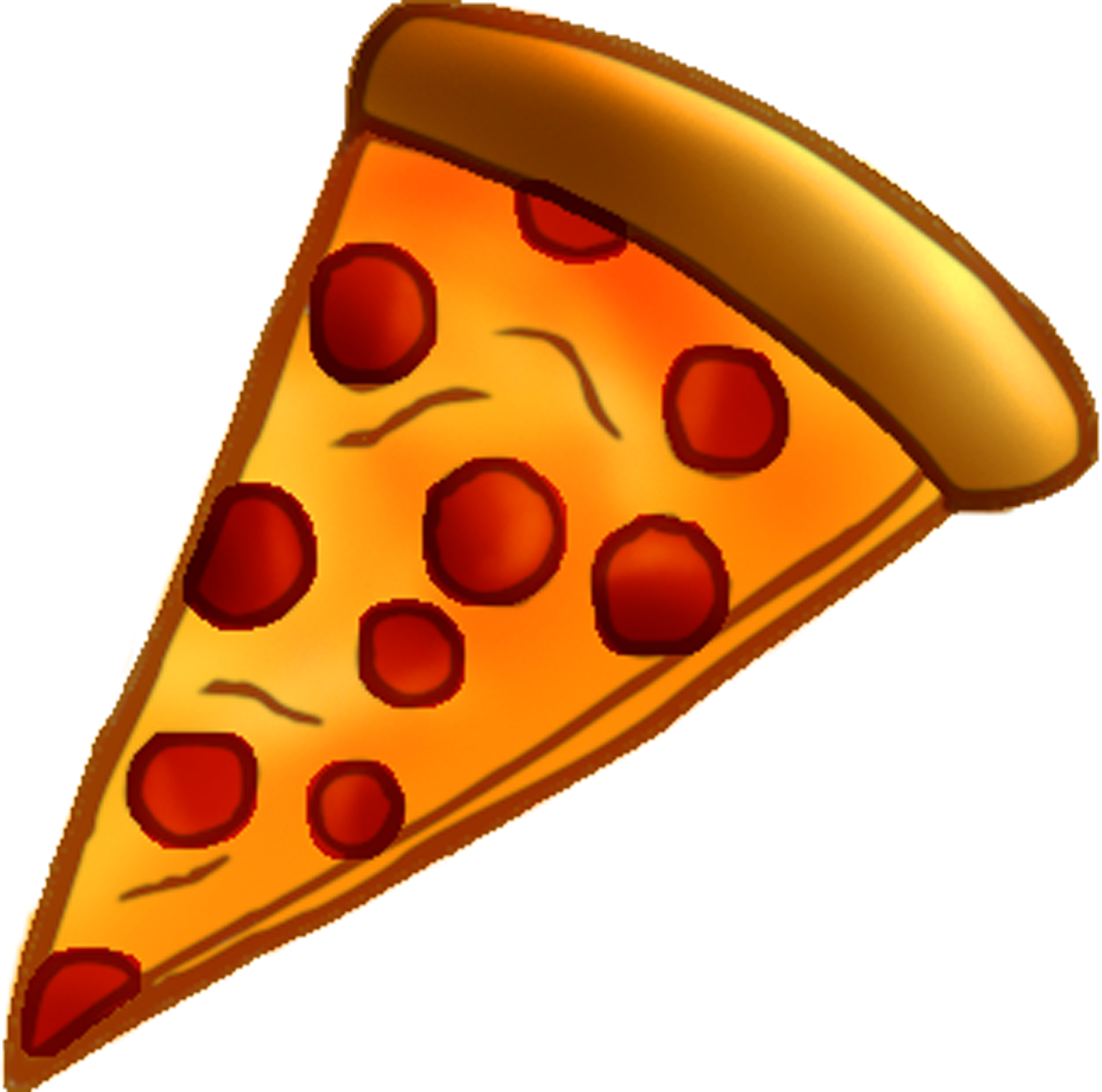 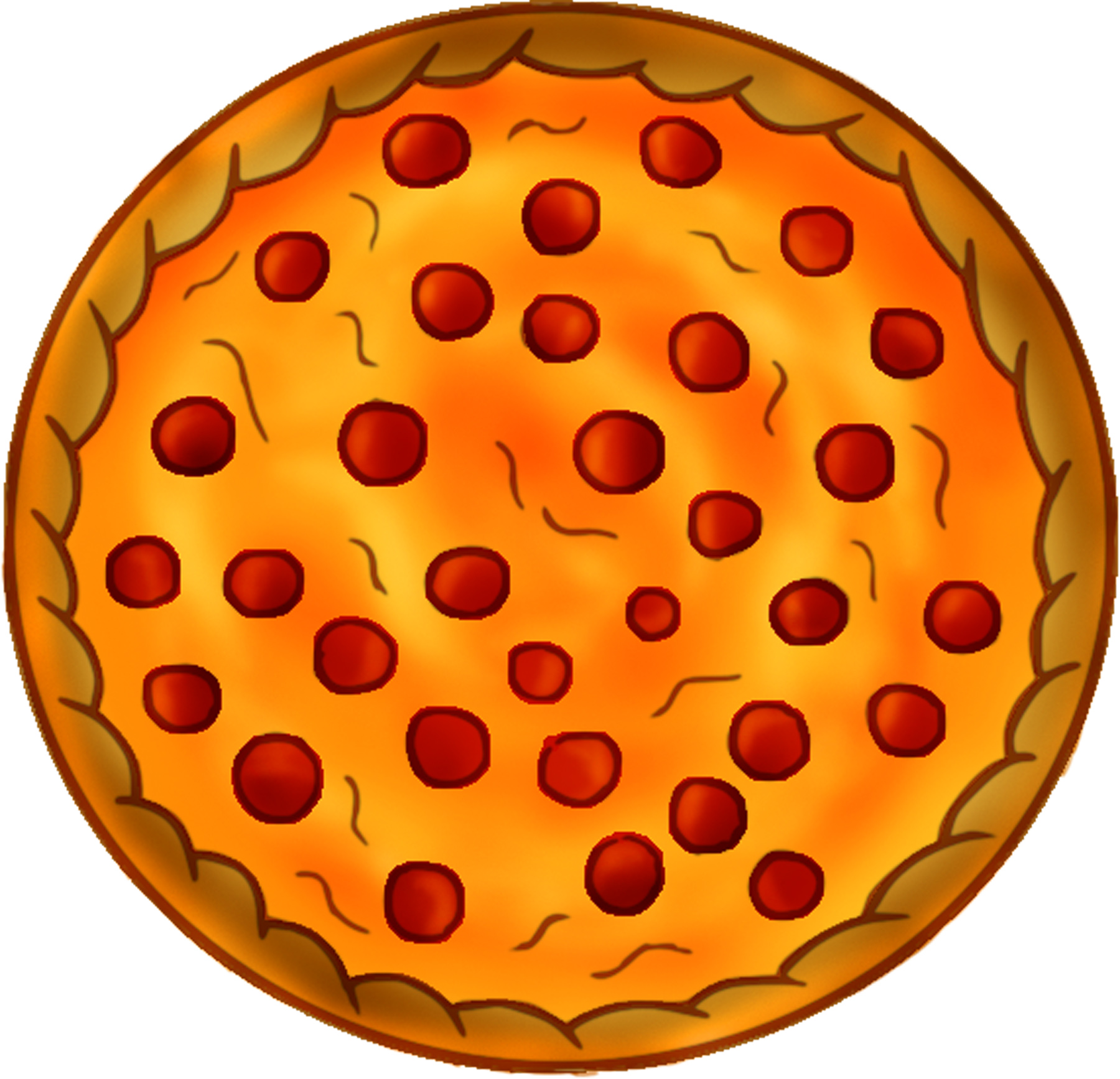 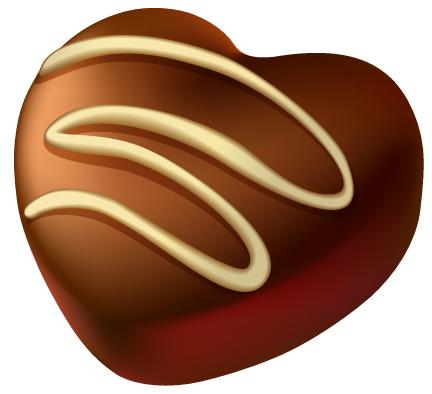 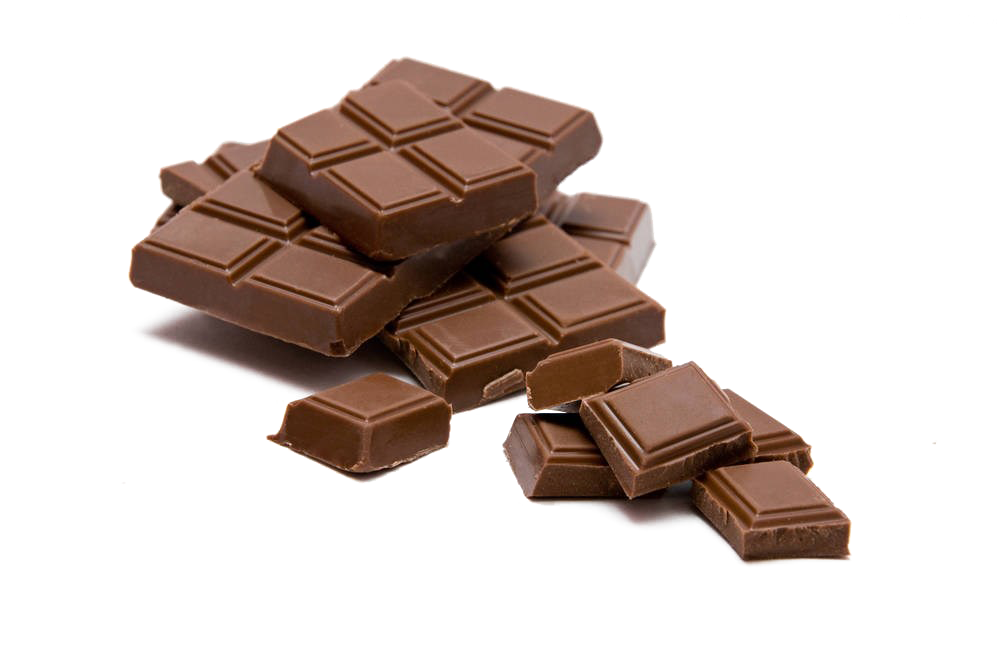 4
8
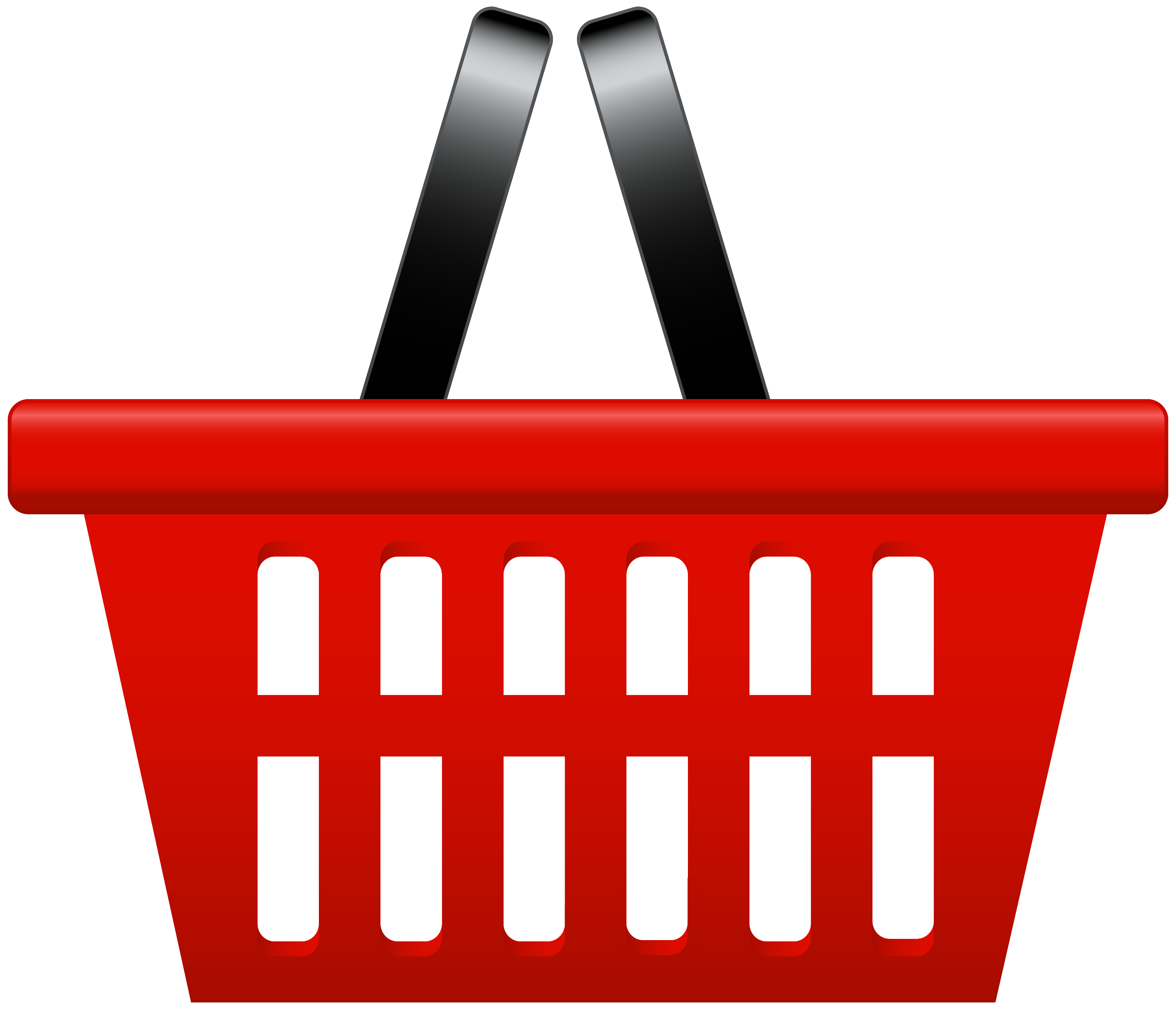 [Speaker Notes: Timing: 5 minutes

Aim: practising aural recognition of the partitive article to indicate a ‘part’ or portion

Procedure:
1. Click the numbers to play the audio.
2. Students write 1-8 and use the presence or absence of the indefinite article to choose a or b.
3. Click to reveal the answers.
4. English translations can also be elicited. Attention can be drawn to the suffix –erie to indicate a store selling a particular item.

Transcript:
À la fromagerie, il achète du fromage.
À la poissonnerie, il achète du poisson.
À la boulangerie, il achète un pain.
À la pizzeria, il achète une pizza.
Au marché, il achète un fruit.
Au café-glacier, il achète de la glace. 
À la pâtisserie, il achète un gâteau.
À la chocolaterie, il achète du chocolat.

Word frequency of cognates used (1 is the most frequent word in French): spécialiste [1588], produit [373], entier [455], portion [3806], fromagerie [>5000], poissonnerie [>5000], boulangerie [>5000], pizzeria [>5000], pizza [>5000], café-glacier [>5000], pâtisserie [>5000], gâteau [4845], chocolaterie [>5000], chocolat [4556]
Source: Londsale, D., & Le Bras, Y.  (2009). A Frequency Dictionary of French: Core vocabulary for learners London: Routledge.]
lire
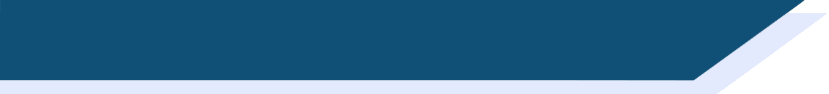 Qui a mangé quoi ?
Hier, la famille d’Amir a bien mangé. Qui a mangé quoi ? Complète les phrases.
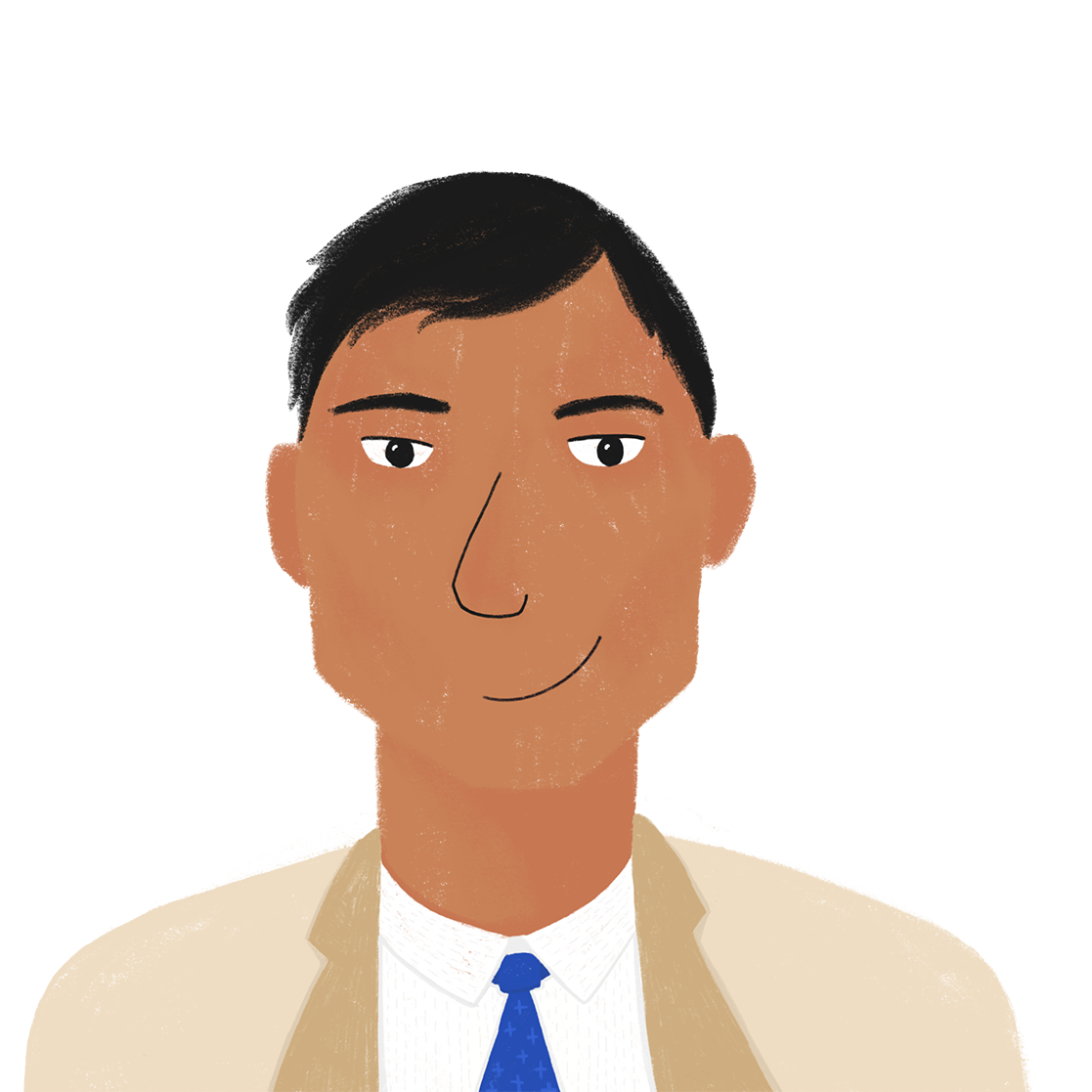 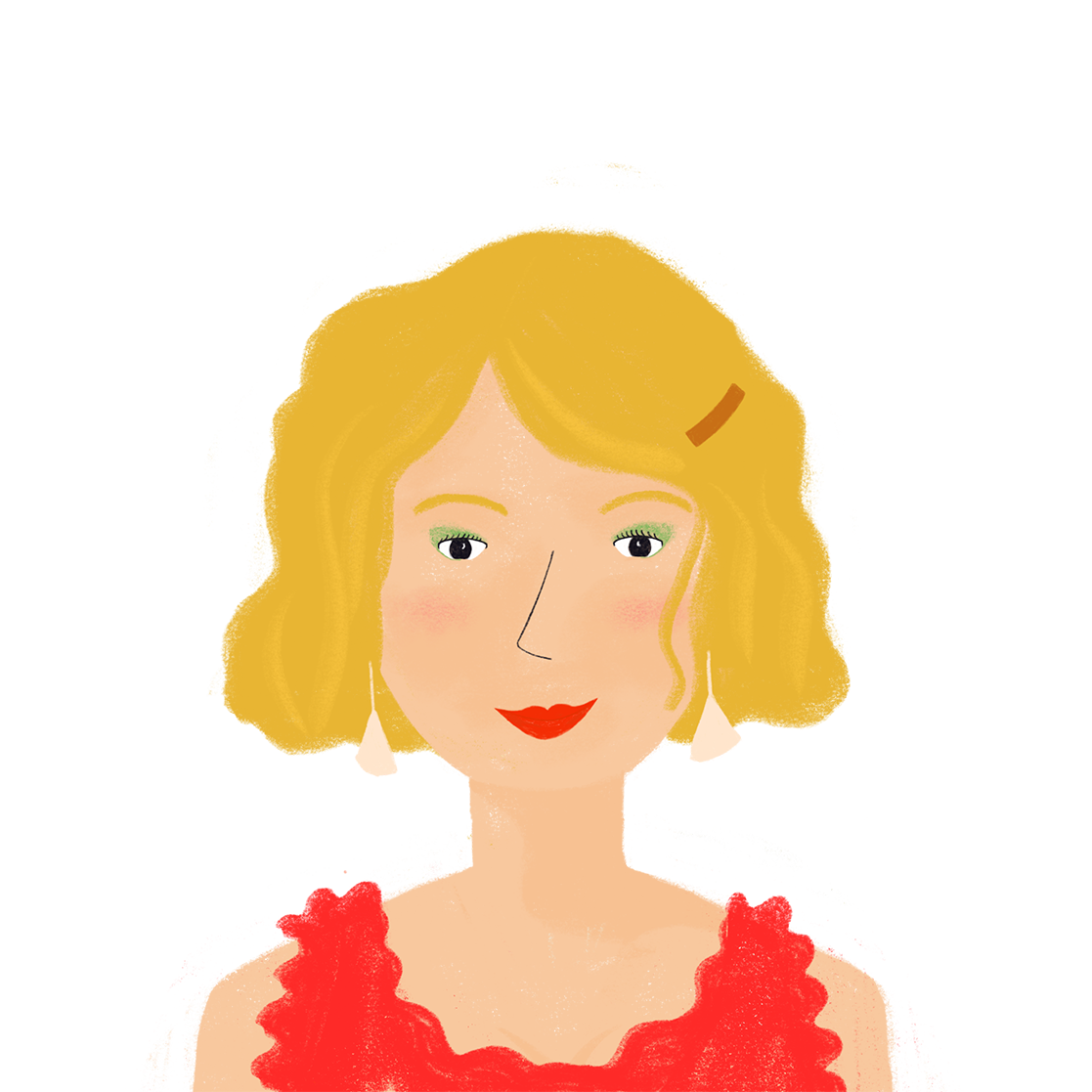 Noura a cherché du [1] gâteau (m) / glace au marché. 
Elle a trouvé du [2] emmental / fromage suisse. Elle a emporté du [3] pain / Orangina (f) au parc pour faire un pique-nique. Elle a acheté de l’ [4] poisson / eau aussi. Au dîner, Amandine a mangé du [5] poisson / aubergine dans un restaurant. Pour le dessert, elle a partagé de la [6] fruit / glace avec Bilal. À la maison, Amir a préparé un plat avec de l’ [7] aubergine (f)   / fromage. Il a utilisé de l’ [8] pain / emmental (m) dans la recette.
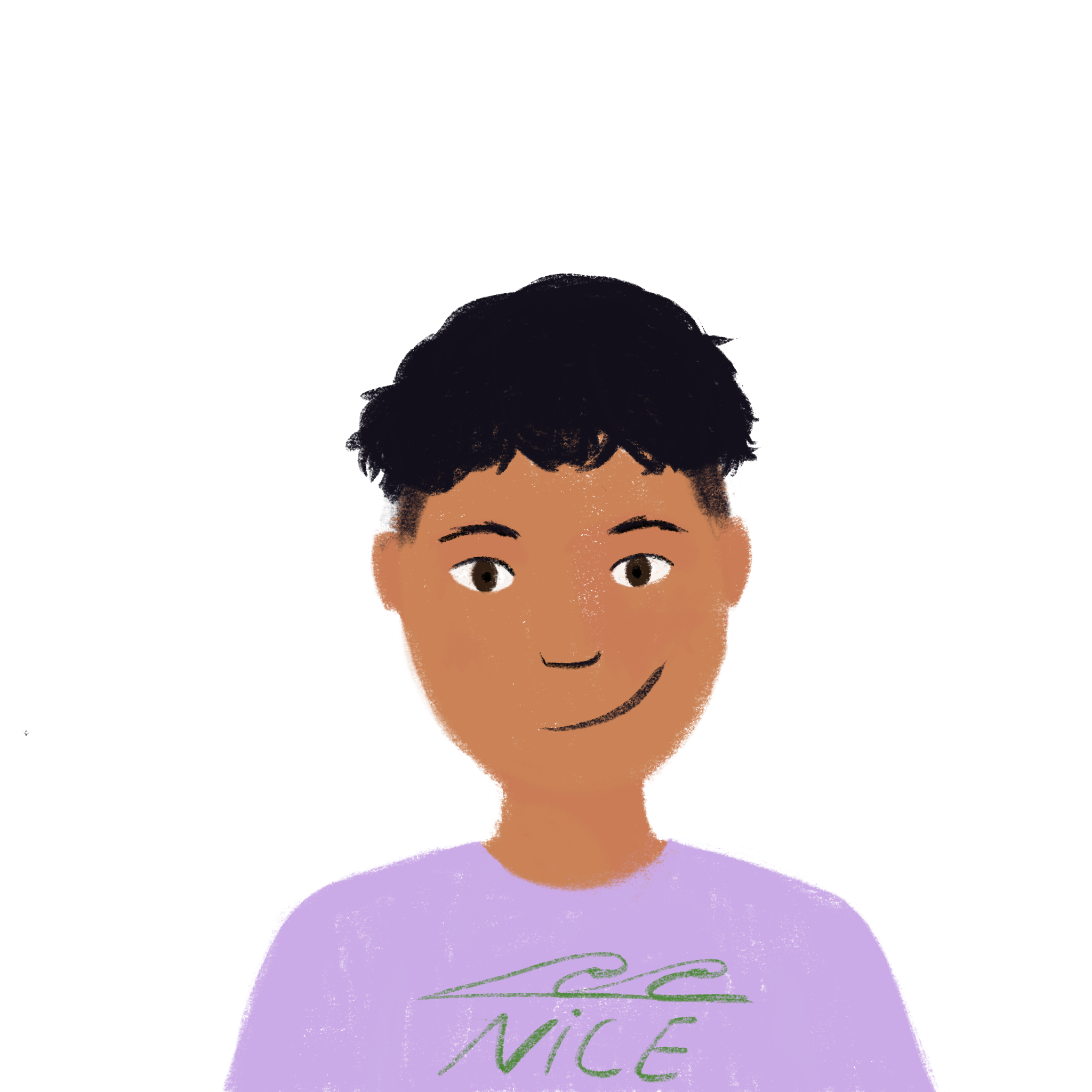 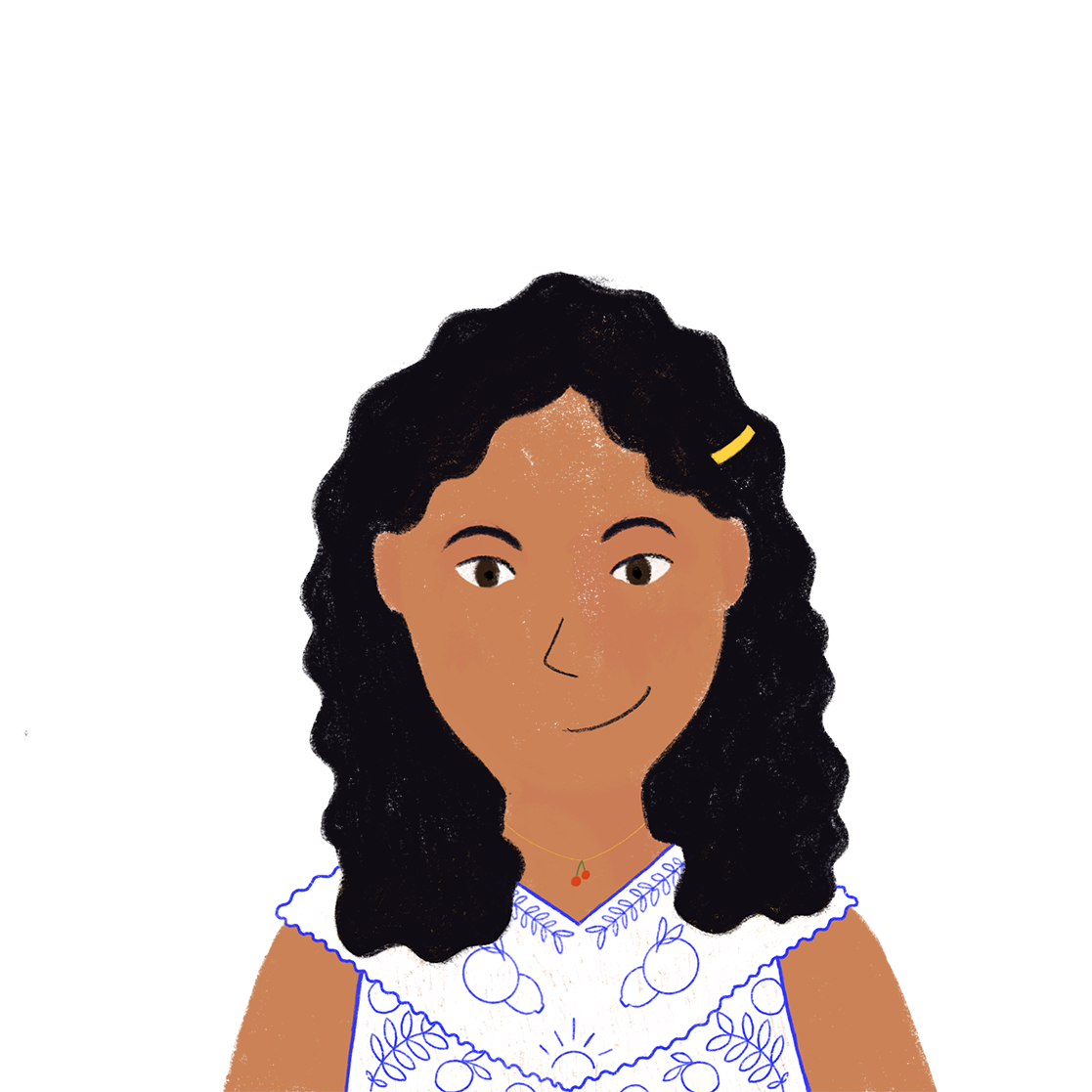 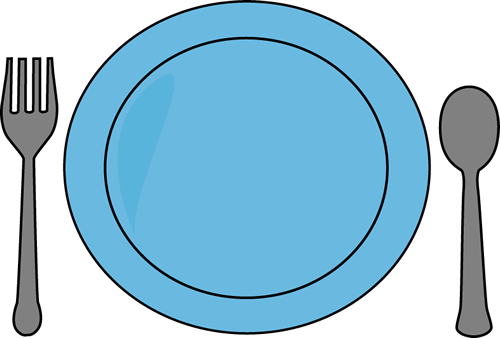 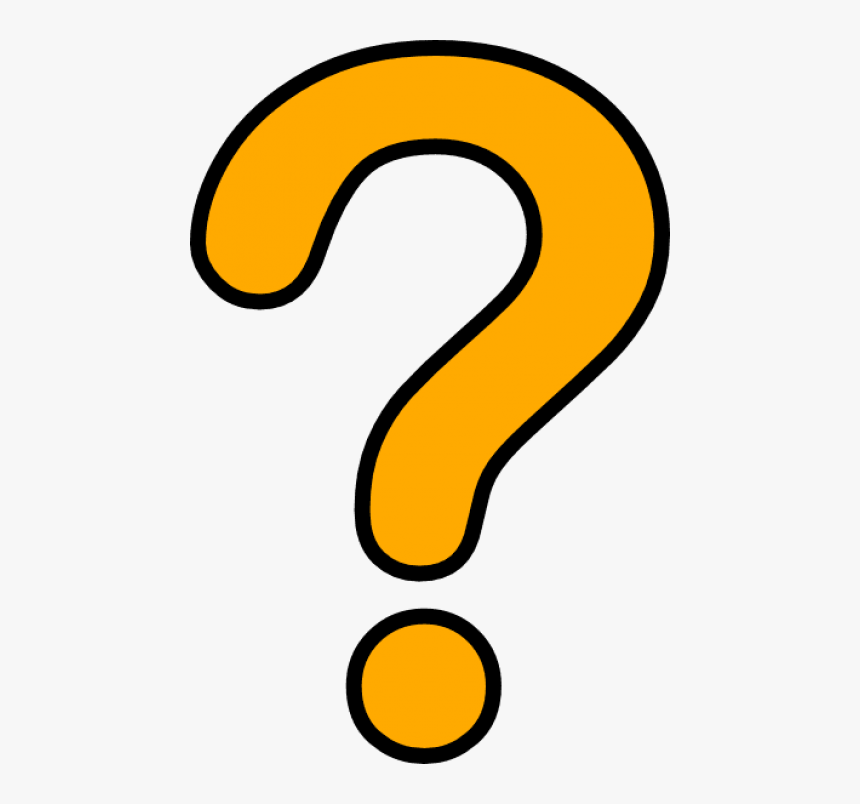 [Speaker Notes: Timing: 5 minutes

Aim: practising written recognition of agreement with the partitive article

Procedure:
1. Students write 1-8 and use their knowledge of noun genders and partitive article forms to choose a noun to complete each sentence.
2. Click to reveal the answers.
3. English translations can also be elicited.

Word frequency of cognates used (1 is the most frequent word in French): compléter [2034], emmental [>5000], Orangina [N/A], pique-nique [>5000], dîner [2365], aubergine [>5000], dessert [>5000]
Source: Londsale, D., & Le Bras, Y.  (2009). A Frequency Dictionary of French: Core vocabulary for learners London: Routledge.]
écrire
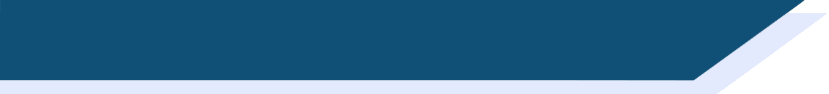 Ils demandent quoi ?
Léa aide des touristes anglais qui font les courses. Écris les phrases en français.
We’re looking for some cheese. How much does a (whole) cheese weigh?
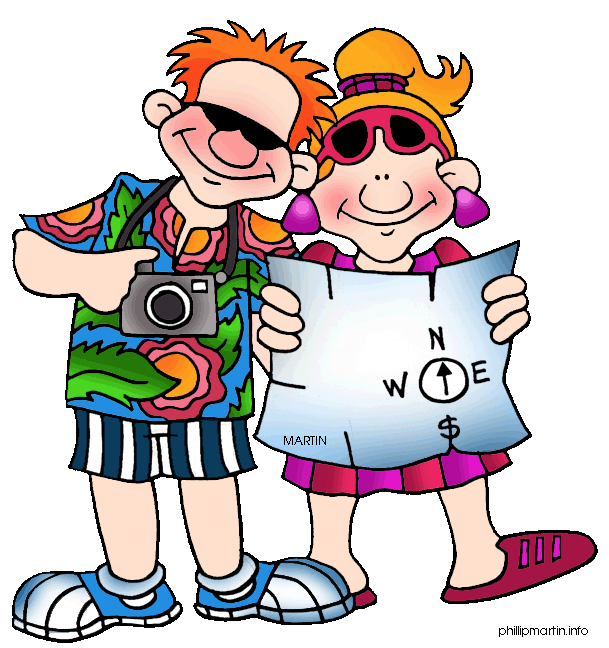 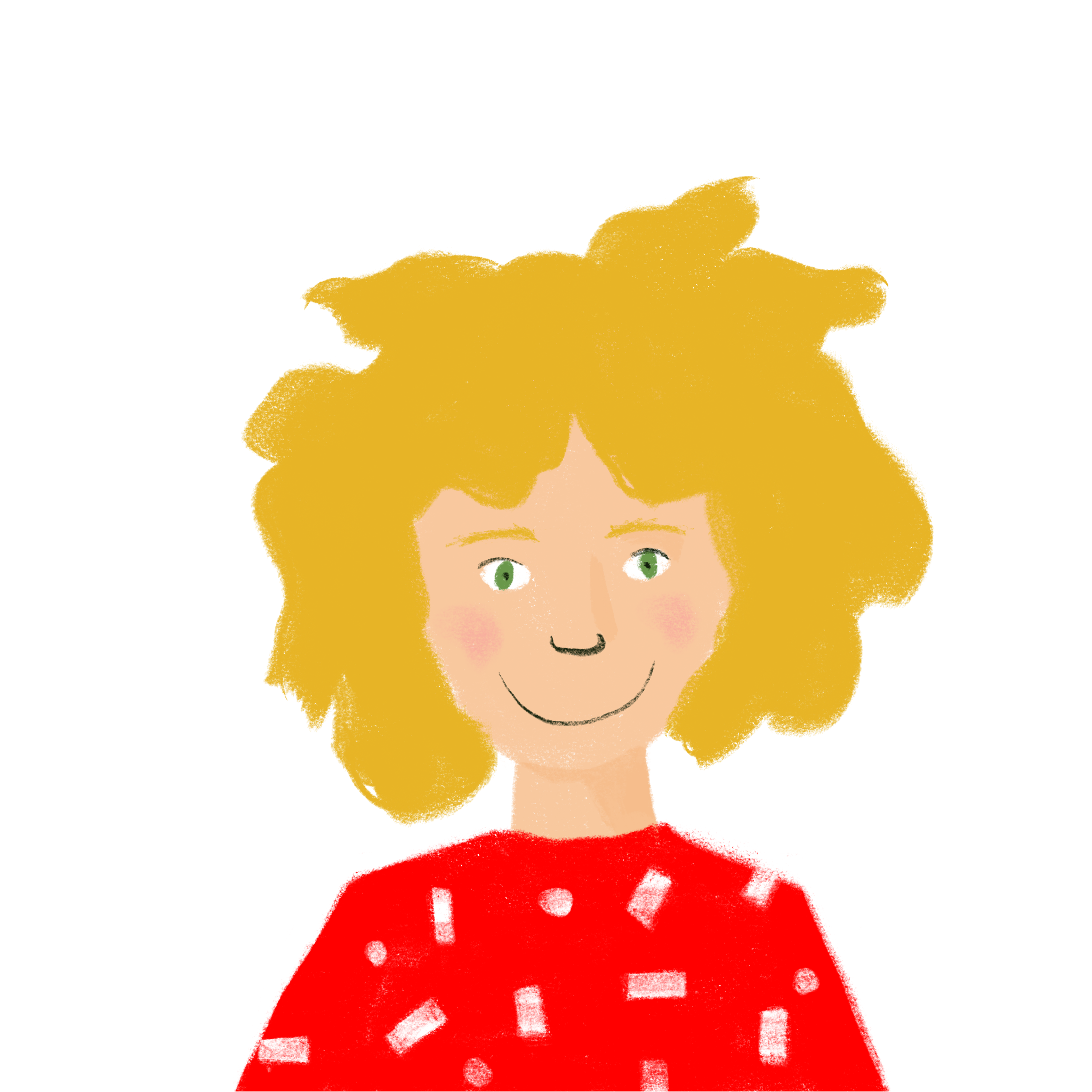 Nous cherchons du fromage. Combien pèse un fromage ?
[1] _______.
[2] _______ ?
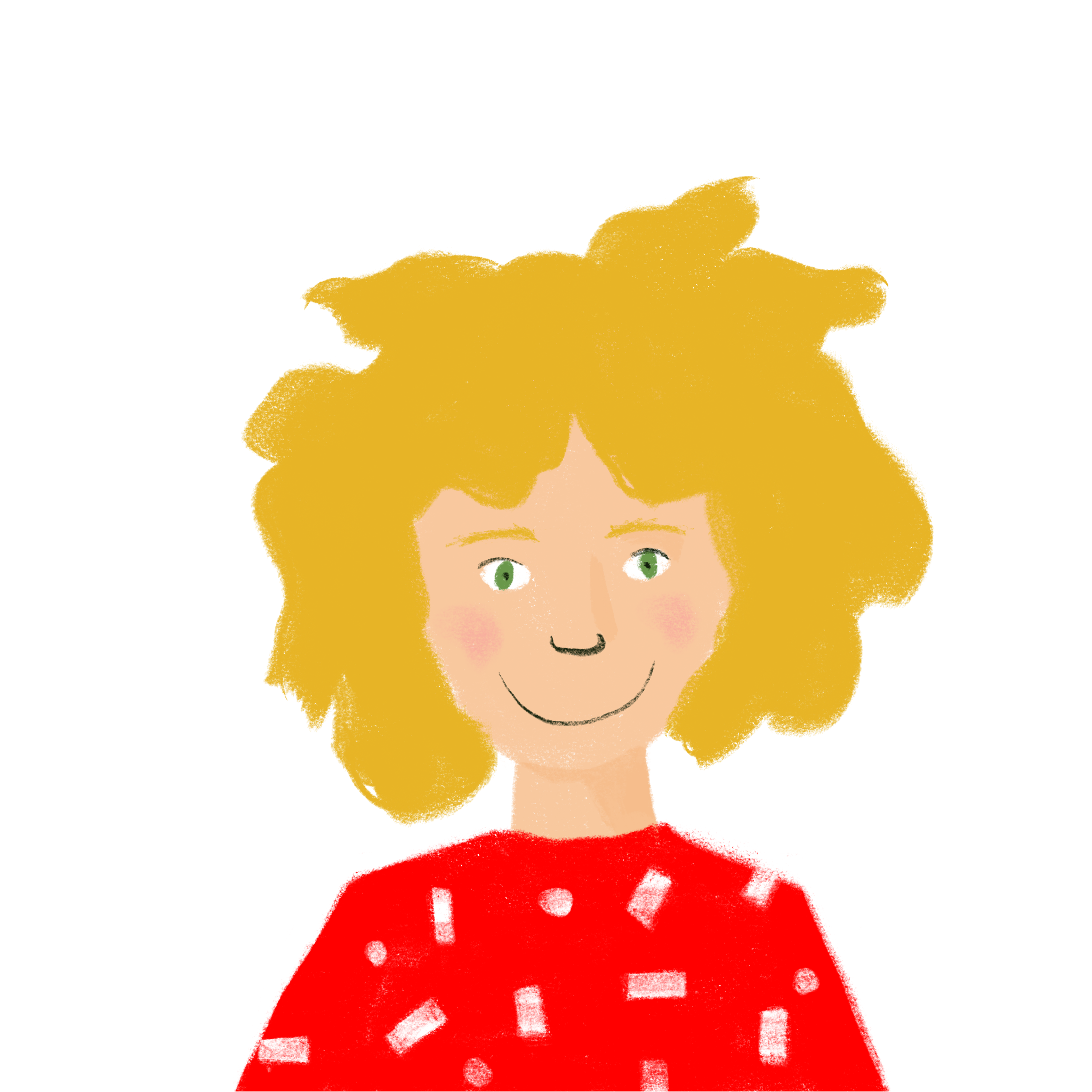 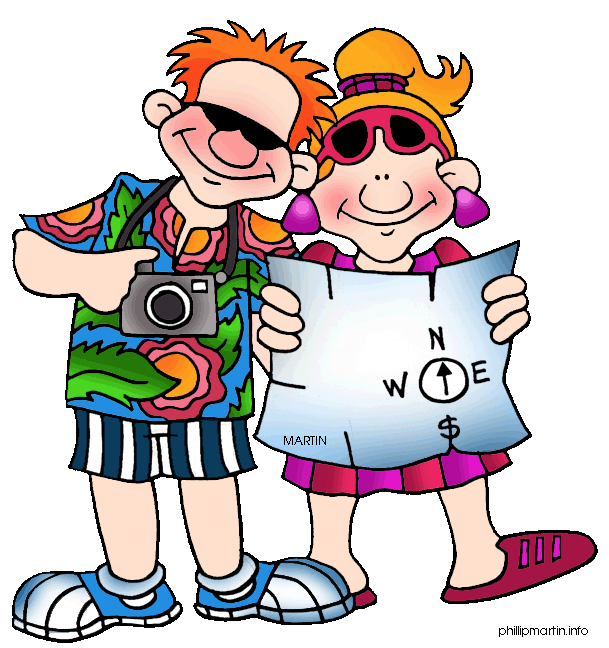 I want some ice cream. How much does an ice cream cost?
Je veux de la glace. Combien coûte une glace ?
[3] _______.
[4] _______ ?
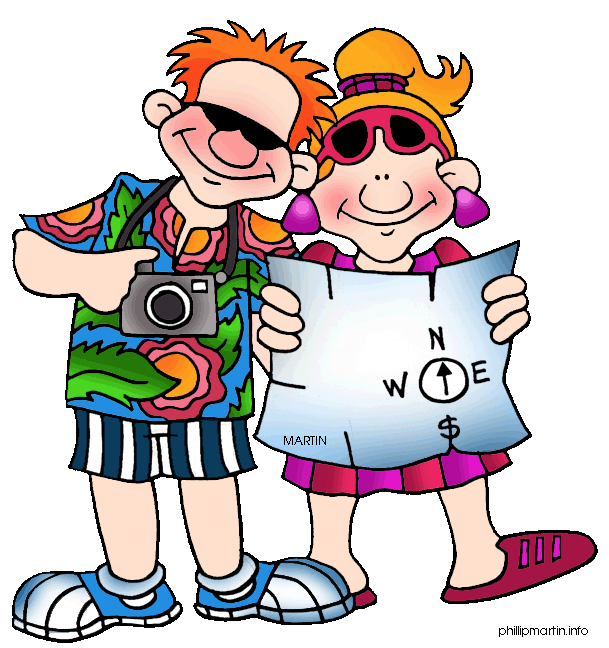 She wants to buy some bread. Is a loaf of bread expensive?
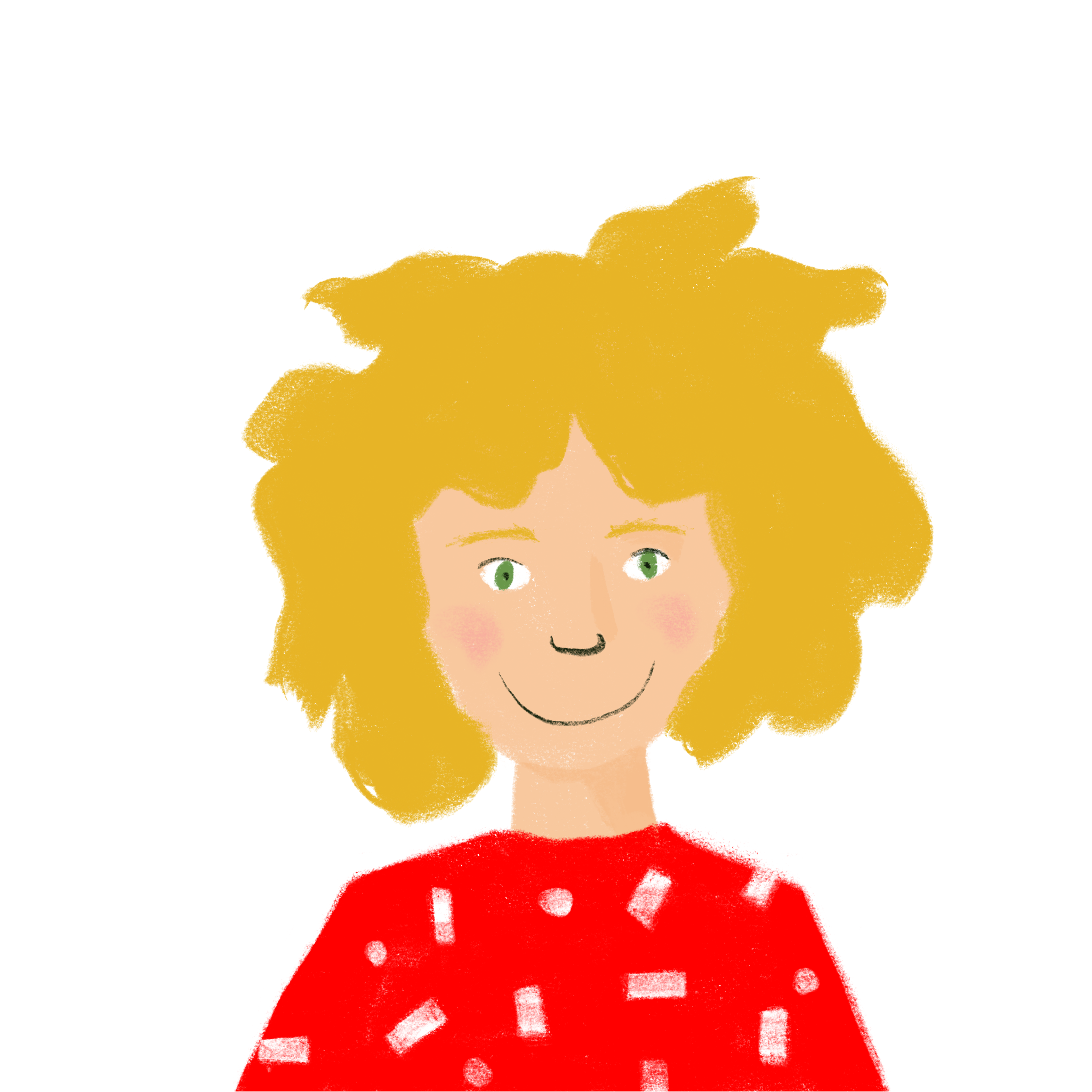 Elle veut acheter du pain.  
Un pain         coûte cher ?
[5] _______.
[6] _______
His mother is asking for some fish. Can he take a fish on the plane?
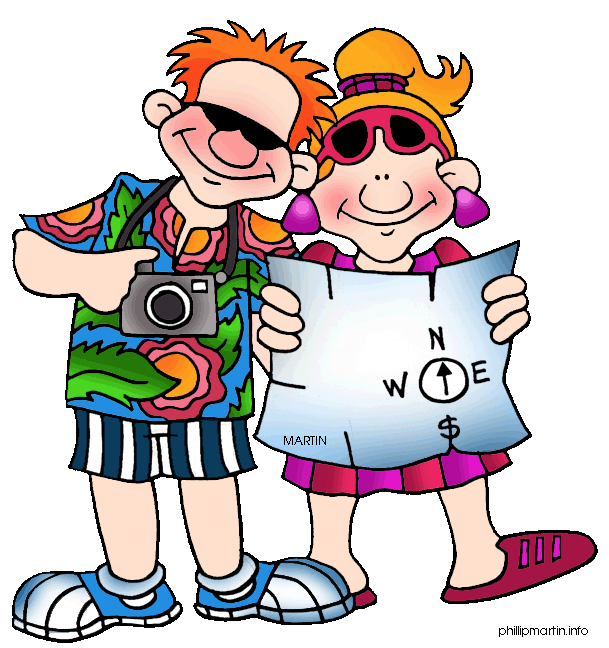 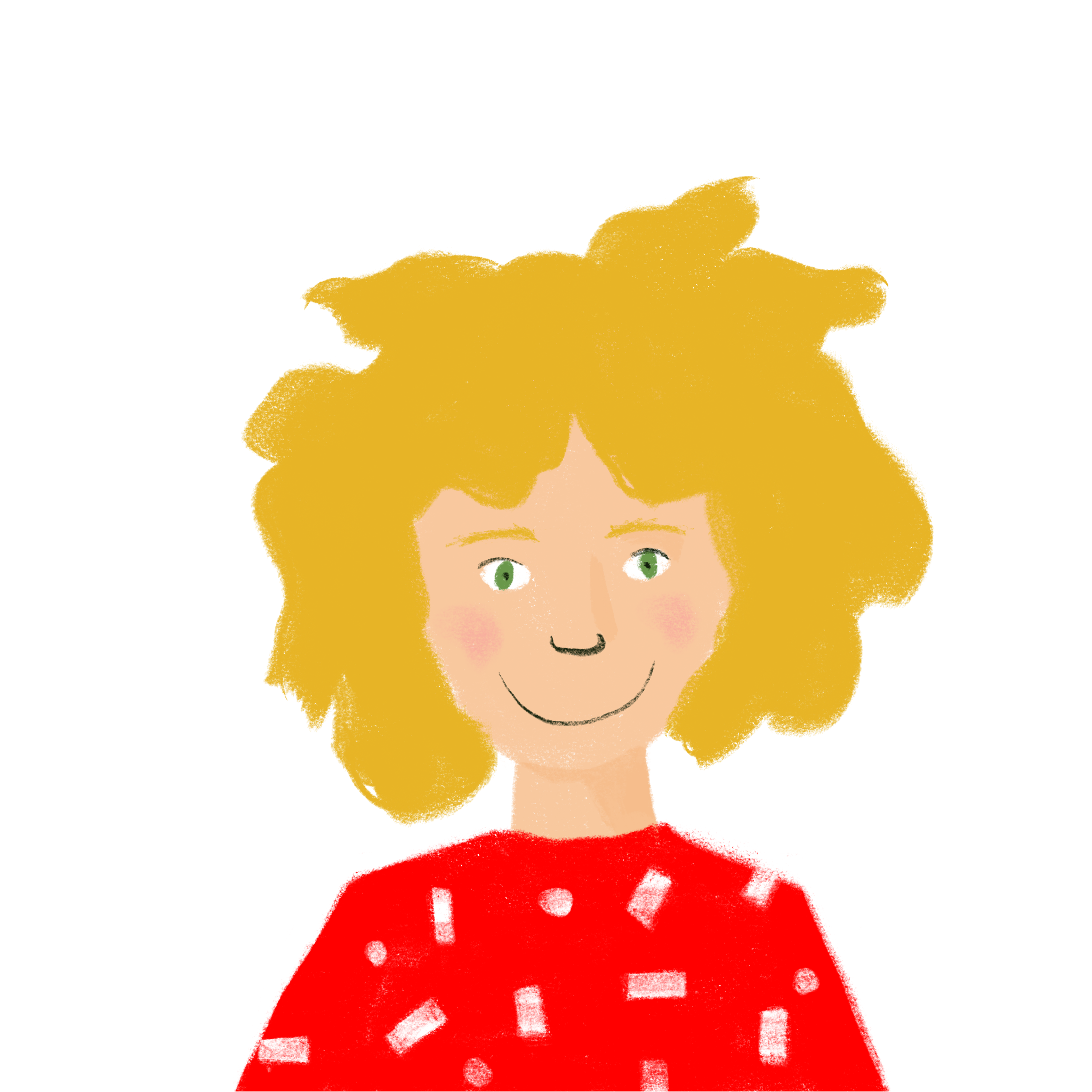 Sa mère demande du poisson.  Il peut emporter un poisson   dans l’avion ?
[7] _______.
[8] _______
[Speaker Notes: Timing: 5 minutes

Aim: written recall of 4 items of this week’s new vocabulary, practising written production of agreement with the partitive article

Procedure:
1. Students write 1-8 and translate the words in bold to complete the sentences.
2. Click to reveal the answers.

Word frequency of cognates used (1 is the most frequent word in French): touriste [2653]
Source: Londsale, D., & Le Bras, Y.  (2009). A Frequency Dictionary of French: Core vocabulary for learners London: Routledge.]
écouter / parler
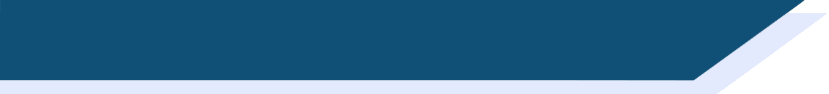 Au marché (A)
Exemple : 1,23€ =
un euro vingt-trois
Partenaire A : Dis combien ça coûte. Partenaire B : Il / elle a acheté quoi ?
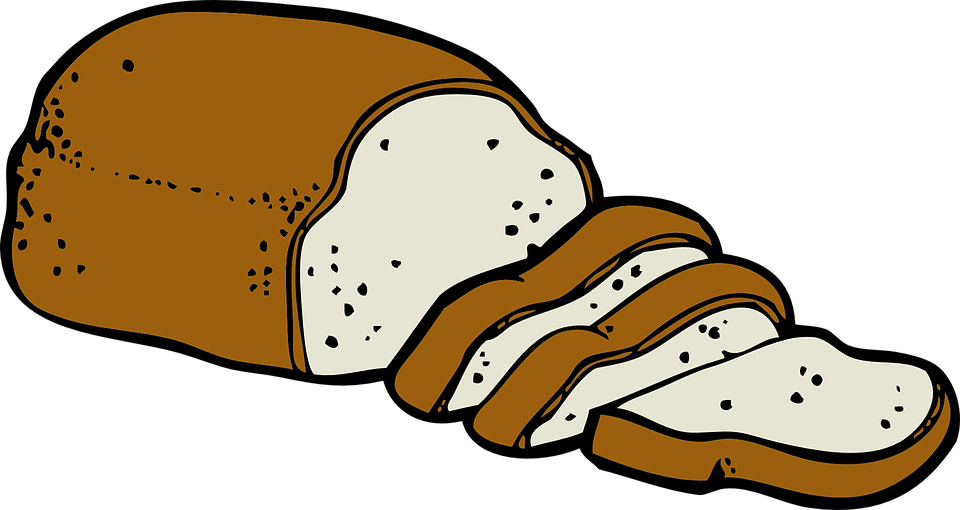 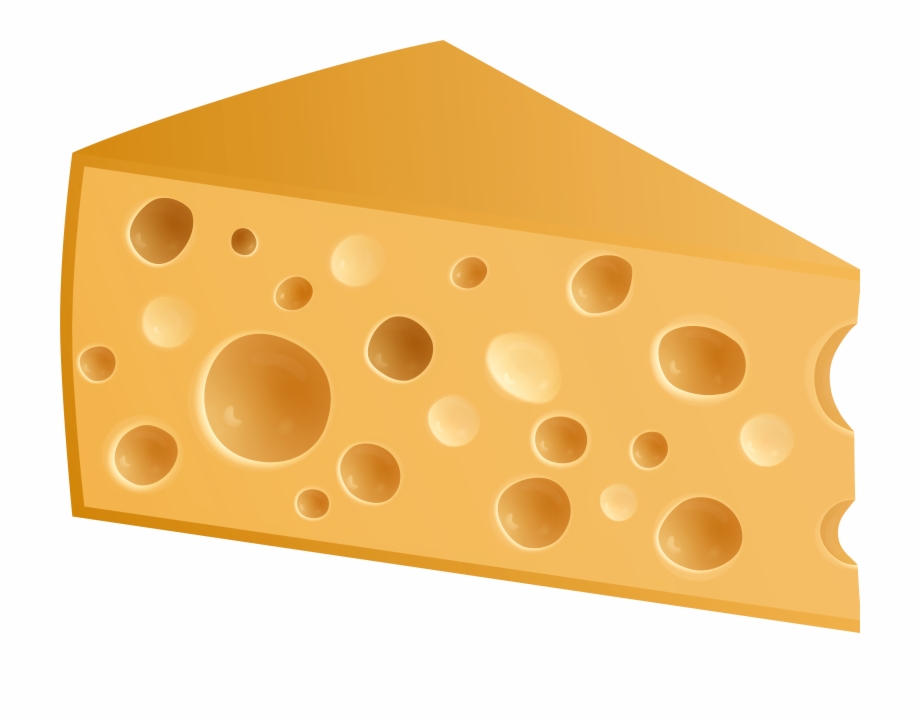 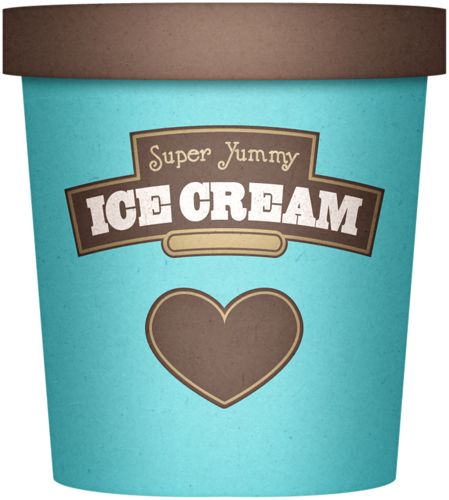 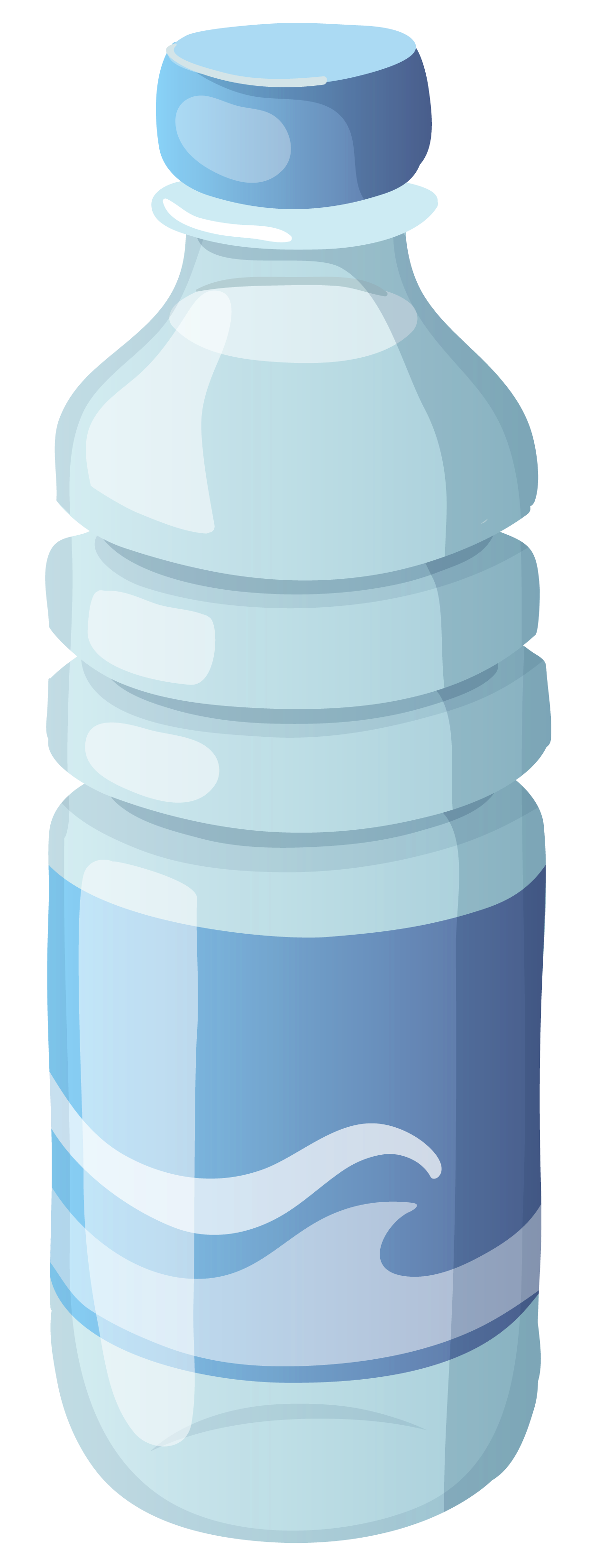 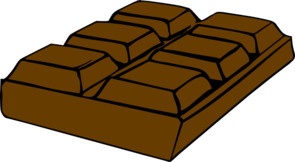 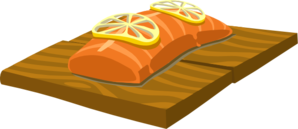 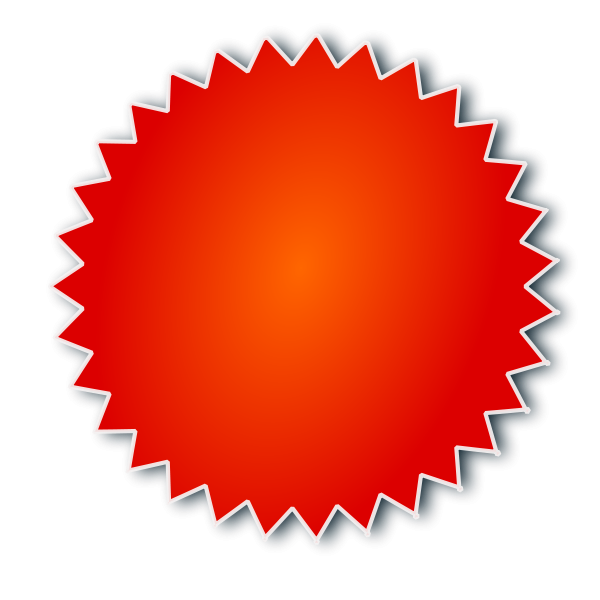 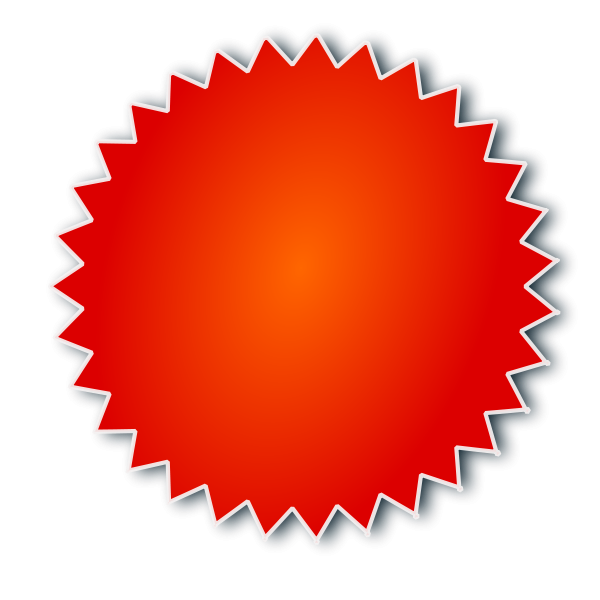 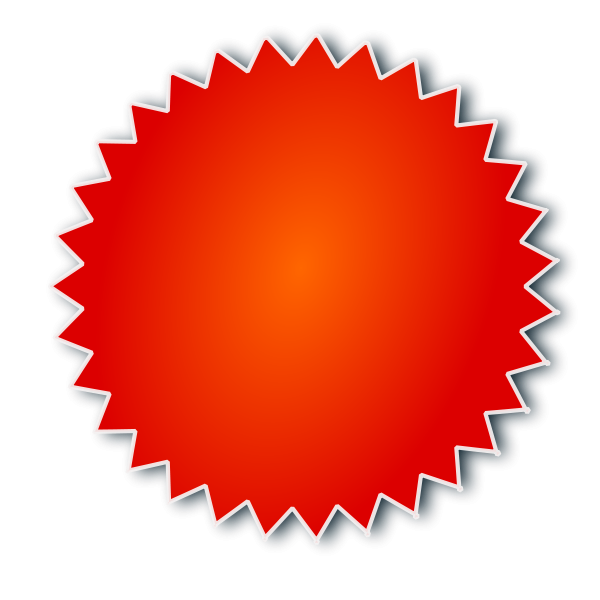 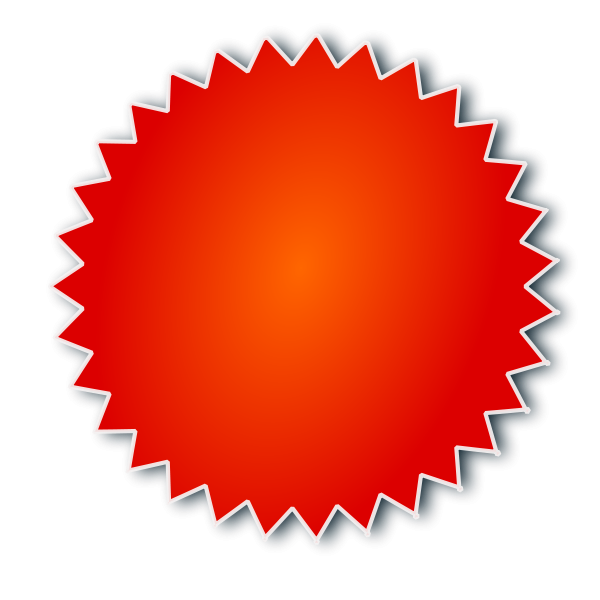 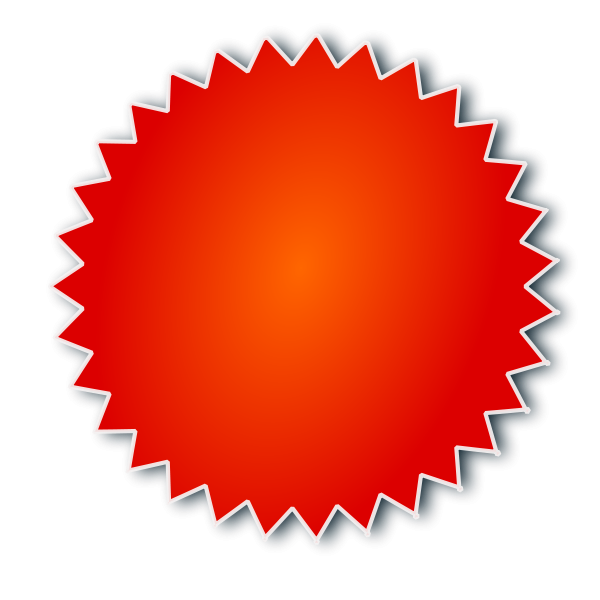 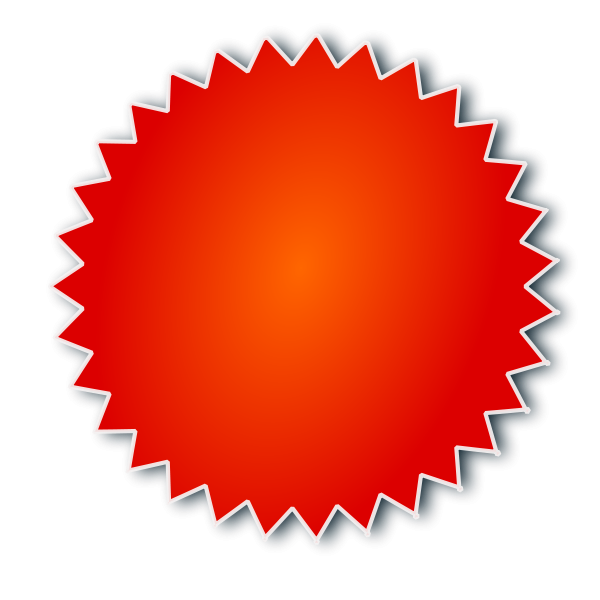 3,24€
€1,05
3,00€
2,15€
2,17€
1,00€
[chocolat]
[Speaker Notes: THIS SLIDE CAN BE DISPLAYED – no printing required
Timing: 10 minutes for 2 slides

Aim: oral recall of 6 items of this week’s new vocabulary, practising oral production of agreement with the partitive article

Procedure:
1. Check students know how to say prices using the example provided.
2. Partner A chooses an item and says how much it costs in euros (eg. ‘ça coûte trois euros vingt-quatre’).
3. Partner B finds the item with that price and says what they bought, using the partitive article (eg. ‘Tu as acheté du fromage’).
4. Continue until all 6 items have been ‘bought’.
5. Partners swap roles and repeat steps 2-4 (see next slide).

Word frequency of cognates used (1 is the most frequent word in French): chocolat [4556]
Source: Londsale, D., & Le Bras, Y.  (2009). A Frequency Dictionary of French: Core vocabulary for learners London: Routledge.]
écouter / parler
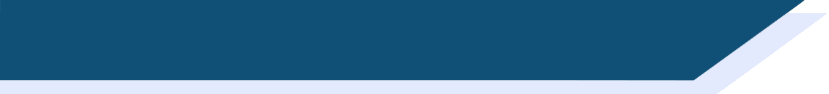 Au marché (B)
Exemple : 1,23€ =
un euro vingt-trois
Partenaire B : Dis combien ça coûte. Partenaire A : Il / elle a acheté quoi ?
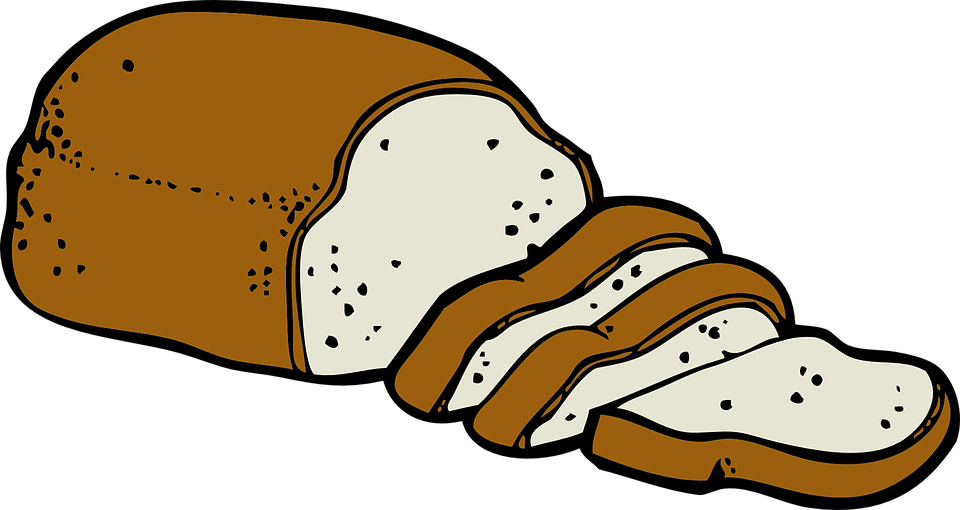 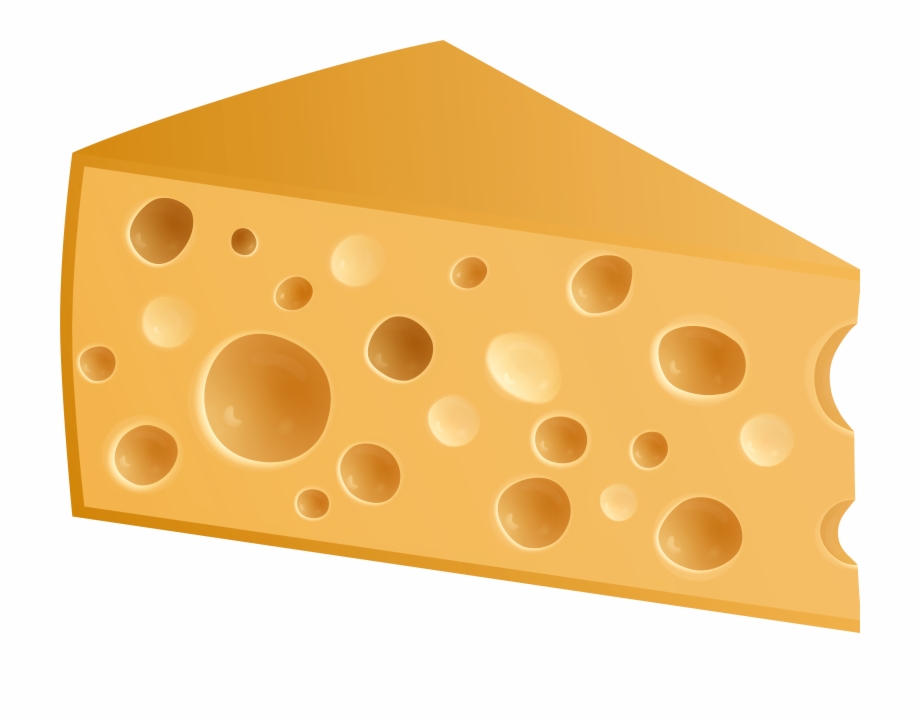 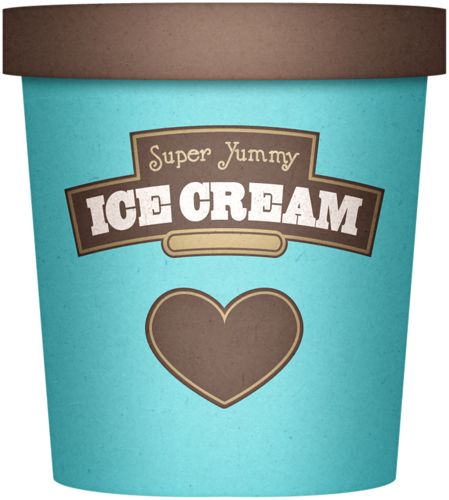 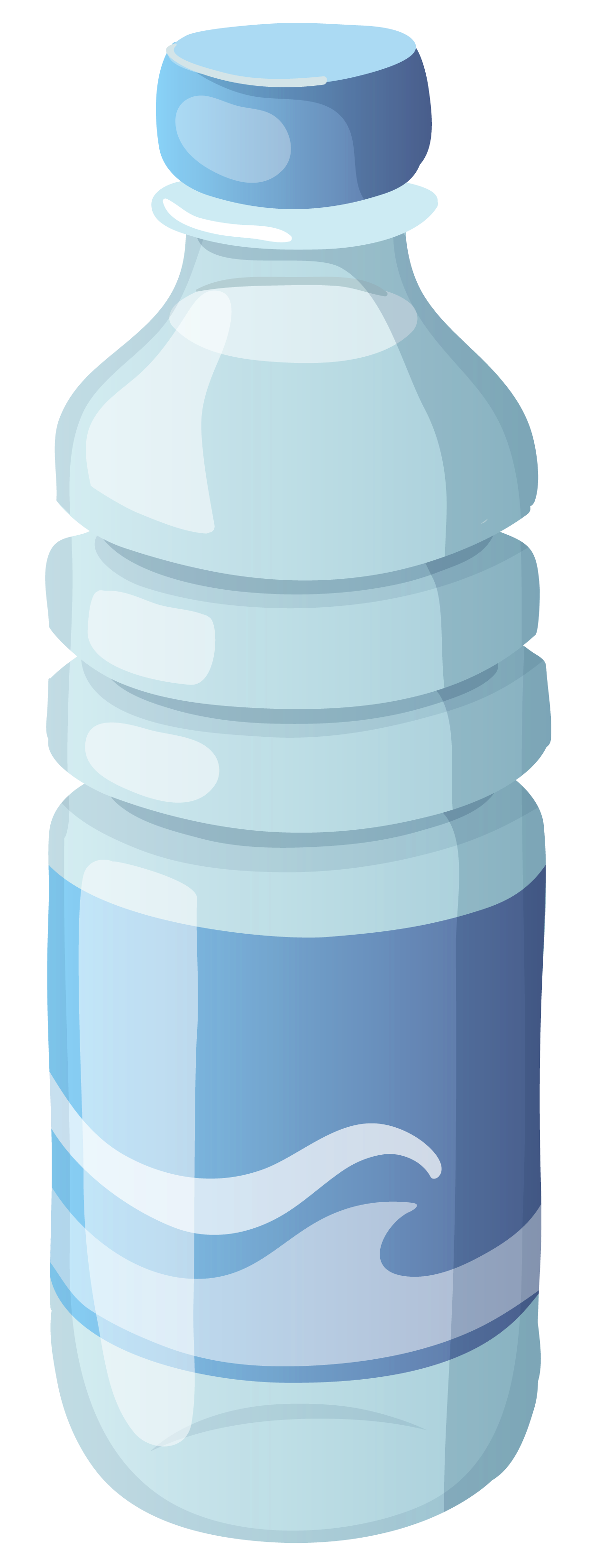 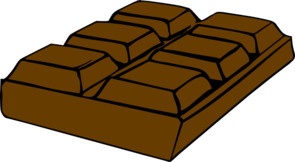 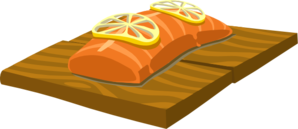 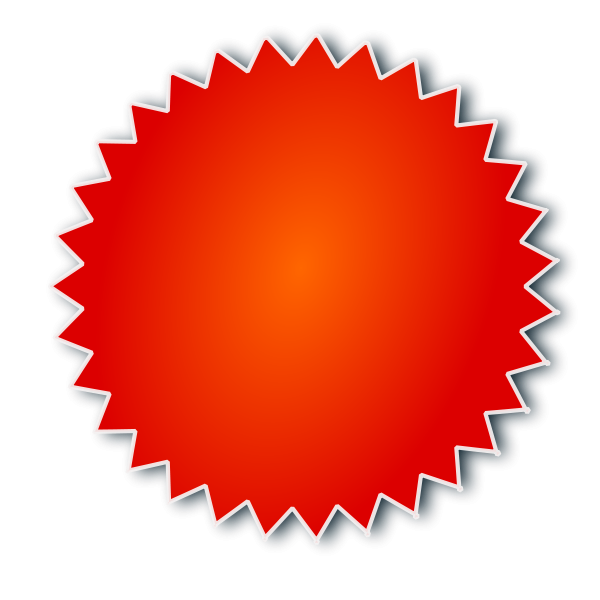 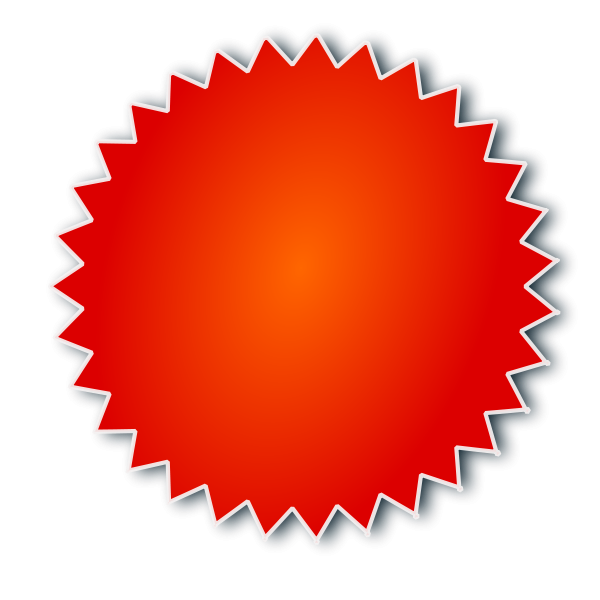 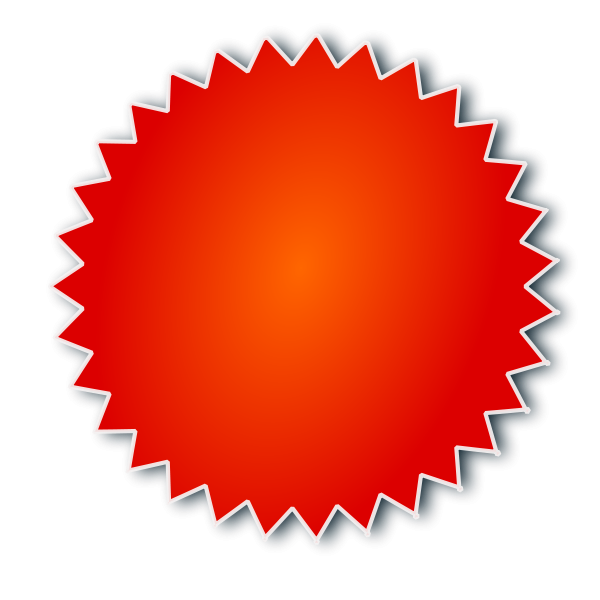 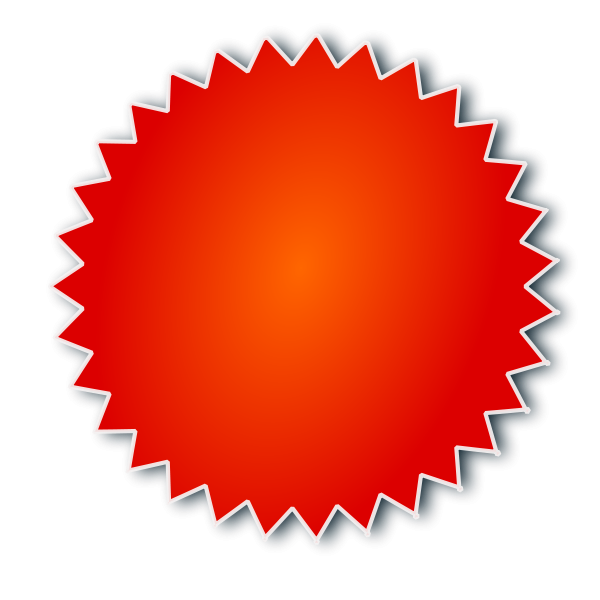 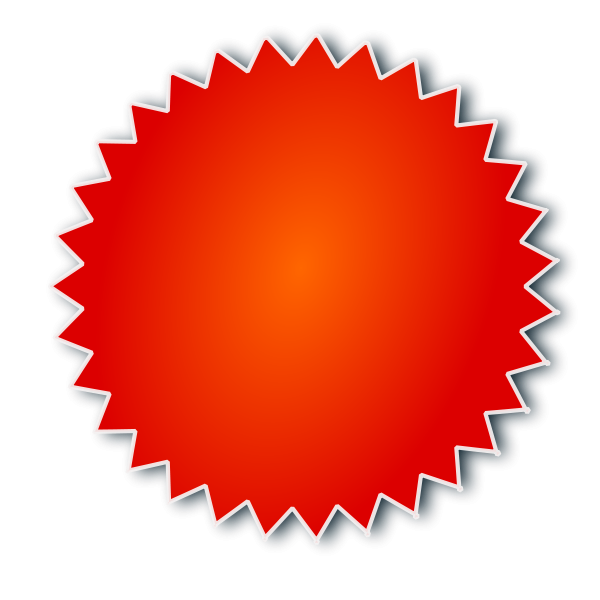 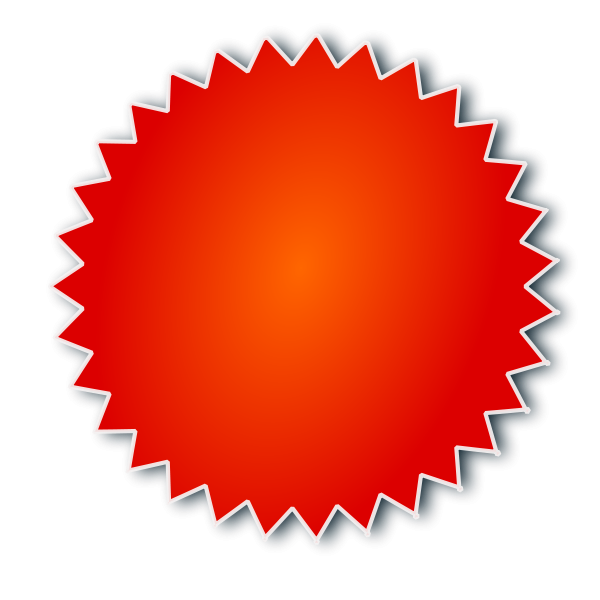 2,11€
3,26€
1,30€
1,13€
2,02€
3,19€
[chocolat]
[Speaker Notes: THIS SLIDE CAN BE DISPLAYED – no printing required]
Talking about parts and wholes
partitive articles (du, de la, de l’)
question words quels and quelles
SSC [th]
Y8 French
Term 1.2 - Week 7 - Lesson 28
Kirsten Somerville / Catherine Morris / Natalie Finlayson
Artwork by: Chloé Motard

Date updated: 09/07/21
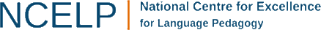 [Speaker Notes: Learning outcomes (lesson 2):
Consolidation of SSC [th]
Consolidation of partitive articles (du, de la, de l’)
Introduction of question words quels and quelles
Word frequency (1 is the most frequent word in French): 
8.1.2.7 (introduce) acheter [636], coûter [984], peser [1584], eau [475], euro [1753], exercice2 [1290], fromage [4475], glace [580], natation [>5000], pain [2802], poisson [1616], sport [2011], travail [153]
8.1.2.3 (revisit) emporter [1128], proposer [338], traverser [1040], voyager [2194], frontière [1182], forêt [1724], montagne [1732], vue [191], suisse [2241], Suisse [n/a], Genève [n/a], il y avait [13/36/8]
8.1.1.2 (revisit) avocat [1188], bureau2 [273], directeur [640], emploi [517], facteur [1264], secrétaire [920], ambitieux [2905], prudent [1529], travailleur1 [1341], travailleuse1 [1341], assez [321]
Source: Londsale, D., & Le Bras, Y.  (2009). A Frequency Dictionary of French: Core vocabulary for learners London: Routledge.]
écouter / écrire
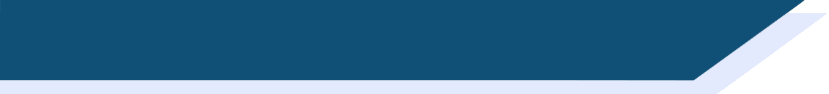 Phonétique
Écoute les mots. Trouve les paires et écris les mots complètes.
1
ath
lète
[athlete]
athon
[ethical]
éth
ique
ique
2
[mammoth]
lète
mam
mouth
3
[marathon]
athon
mouth
mar
4
[mint]
on
men
the
5
pathie
[telepathy]
télé
orie
6
on
th
[tuna]
pathie
7
thé
orie
[theory]
the
8
[Speaker Notes: Timing: 4 minutes

Aim: aural / written recognition of SSC [th] using word fragments (the SSC cannot be distinguished from [t] by listening alone)

Procedure:
1. Click the numbers to play the audio.
2. Students write 1-8 and choose an orange word fragment to write the full words they hear.
3. Click to reveal the answers.

Transcript:
athlète
éthique
mammouth
marathon
menthe
télépathie
thon
théorie

Word frequency (1 is the most frequent word in French): athlete [4722], éthique [2747], mammouth [>5000], marathon [>5000], menthe [>5000], télépathie [>5000], thon [>5000], théorie [1773]
Source: Londsale, D., & Le Bras, Y.  (2009). A Frequency Dictionary of French: Core vocabulary for learners London: Routledge.]
Use your knowledge of English to help you!
écouter
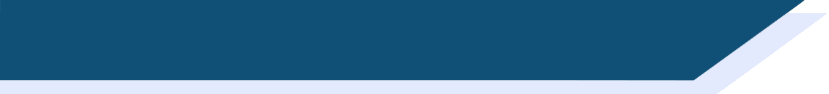 Phonétique
Écoute ! Écris les mots avec ‘t’ ou ‘th’.
1
6
2
7
3
8
esthétique
esthétique
9
4
10
5
[Speaker Notes: Timing: 3 minutes

Aim: To connect pronunciation of [th] with pronunciation of [t], and to differentiate between the two based on knowledge of English spelling.

Procedure:
Click numbers to play audio.
Ask students which English word the recording sounds like.
Students decide, based on their knowledge of English spelling, whether the word is spelled with [th] or just [t].
Answers appear on clicks.

Transcript:
politique
sympathie
ethnique
hostile
hypothèse
quantité
test
thème
esthétique
thérapie

Word frequency (1 is the most frequent word in French): politique [128], sympathie [3017], ethnique [3083], hostile [3091], hypothèse [1669], quantité [1680], test [1788], theme [1720], esthétique [4612], thérapie [4420].
Source: Londsale, D., & Le Bras, Y.  (2009). A Frequency Dictionary of French: Core vocabulary for learners London: Routledge.]
parler 1/8
parler 1/2
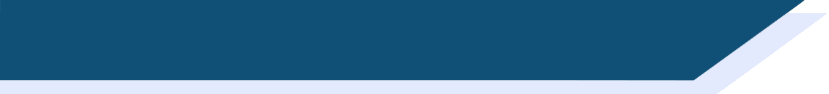 Vocabulaire (1/2)
Vocabulaire
Vocabulaire
10
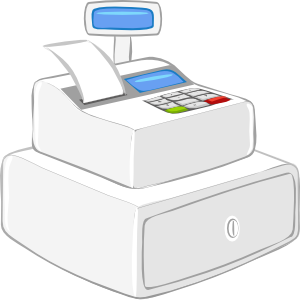 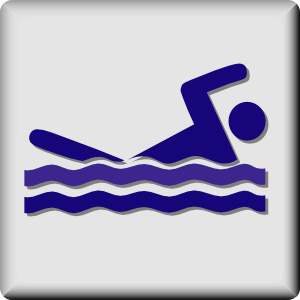 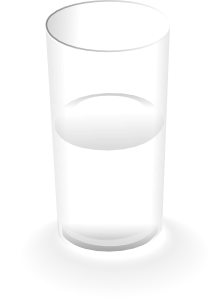 [physical exercise]
Secondes
[to buy, buying]
acheter
l’exercice
l’eau
la natation
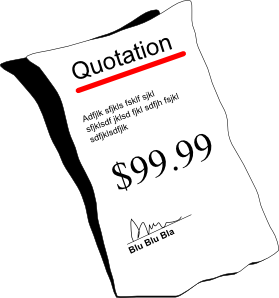 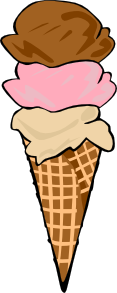 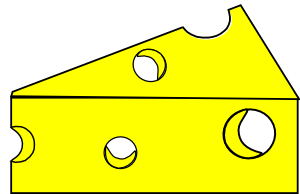 [to cost]
0
le fromage
coûter
la glace
DÉBUT
[Speaker Notes: Timing: 1 minute for 2 slidesAim: productive (oral) recall of this weeks’ new vocabulary words within a given time.

Procedure:
1. Say all words before the time elapses.
2. Click to reveal answers.
3. Repeat if additional practice needed.]
parler 1/8
parler 2/2
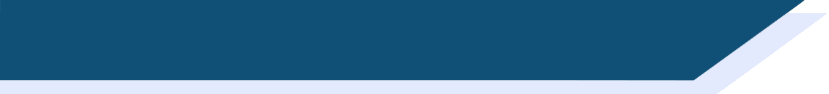 Vocabulaire (2/2)
Vocabulaire
Vocabulaire
10
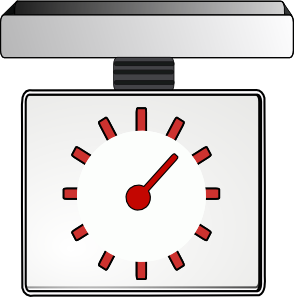 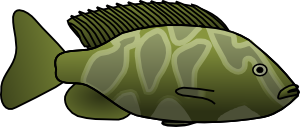 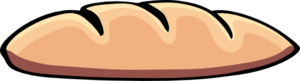 Secondes
peser
le pain
le poisson
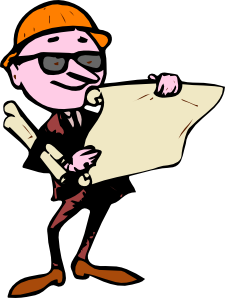 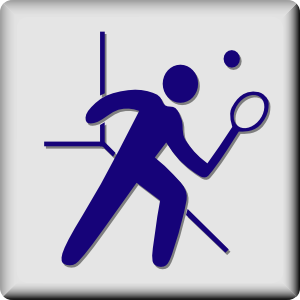 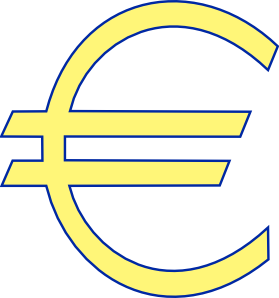 [work]
0
l’euro (m)
le sport
le travail
DÉBUT
[Speaker Notes: This is slide 2/2.]
peser
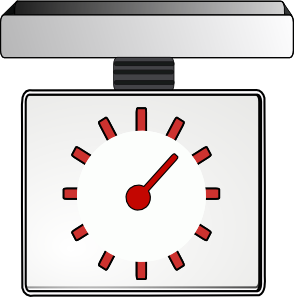 [to weigh | weighing]
The e in the stem changes to è in all forms except nous and vous.
pèse
[weighs | is weighing]
pesons
[weigh | are weighing]
[Speaker Notes: Timing: 4 minutes for sequence of eight slides

Aim: to introduce the verb peser more explicitly. Both long form (infinitive) and short form (3rd person singular) are introduced in order to familiarise students with various forms of the same verb. 

Procedure
 Bring up the word peser on its own, say it, students repeat it, and remind them of the phonics. 
 Try to elicit the meaning from the students. Students have had explicit teaching that the present tense in French communicates two different present tense meanings in English. This reinforces that learning. Emphasise the two meanings for the short form, reminding students that French only has one form and does not have a direct equivalent of the grammar for ‘is + ing’, the continuous form (as covered in previous weeks).
 Bring up the picture, and, if using gestures, a possible gesture would be to turn palms face up, and move alternate hands up and down as if weighing up options.
 Then bring up the English translations.  Emphasise the two meanings for the infinitive.
 Bring up the first short form pèse, say it, students repeat it. Draw attention to different pronunciation of [è] vs [e].
 Bring up the second short form pesons, say it, students repeat it. Draw attention to different pronunciation of [è] vs [e].
 Try to elicit the meaning from the students. Emphasise the two meanings for the short forms.  
 Bring up the info bubble to introduce the stem-change. NB: This is not a grammar point that students are expected to produce at this stage and will not feature in any NCELP tests. It is showcased here for awareness and passive understanding only.]
peser
[to weigh | weighing]
pèse
[weighs | is weighing]
pesons
[weigh | are weighing]
[Speaker Notes: Cycle through the long and short forms again.]
pèse
[weighs | is weighing]
Il pèse des fruits.
[He weighs | is weighing fruit.]
[Speaker Notes: Introduce the first short form in a sentence.]
pesons
[weigh | are weighing]
Nous pesons des fruits.
[We weigh | are weighing fruit.]
[Speaker Notes: Introduce the second short form in a sentence.]
peser
[to weigh | weighing]
Il doit peser des fruits.
[He has to weigh fruit.]
[Speaker Notes: Introduce the long form in a sentence.]
pèse
[weighs | is weighing]
pèse
Il          des fruits.
[He weighs | is weighing fruit.]
[Speaker Notes: Cycle through the first short form in context again.]
pesons
[weigh | are weighing]
pesons
Nous              des fruits.
[We weigh | are weighing fruit.]
[Speaker Notes: Cycle through the second short form in context again.]
peser
[to weigh | weighing]
peser
Il doit             des fruits.
[He has to weigh fruit.]
[Speaker Notes: Cycle through the long form in context again.]
grammaire
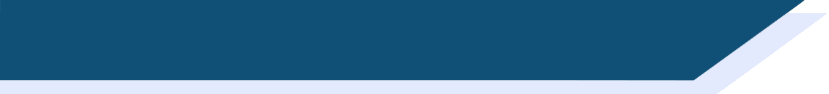 The partitive article
We often use the partitive article to talk about food and drink:

		   (m) noun		    (f) noun			(m/f) before a vowel/h
J’achète…	   du poisson	    de la glace		de l’eau
I buy…	   (some) fish	    (some) ice cream	(some) water

We can also use it with faire to talk about doing different activities:

Je fais…	   du sport		    de la natation		de l’exercice
I…		   do (some) sport	    do (some) swimming	do (some) exercise
                                                         go swimming
[Speaker Notes: Timing: 2 minutes

Aim: recapping the partitive article with concrete nouns, introducing the use of partitive article with abstract nouns]
lire
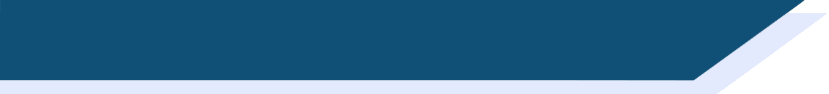 Que fait Abdel ?
Abdel a une vie active.

Que fait-il ?

Écris a ou b.
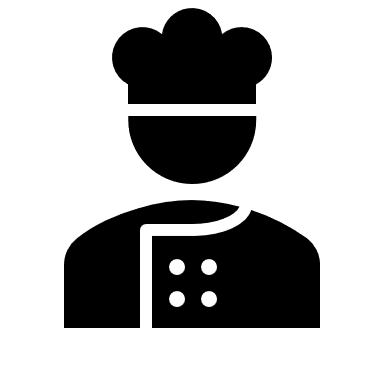 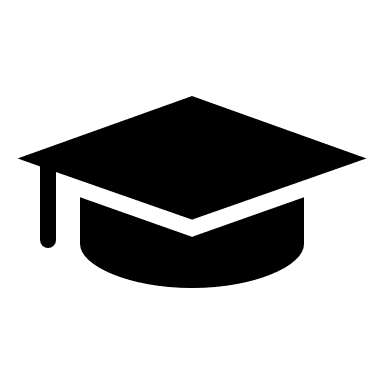 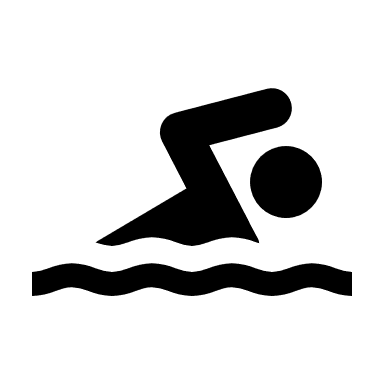 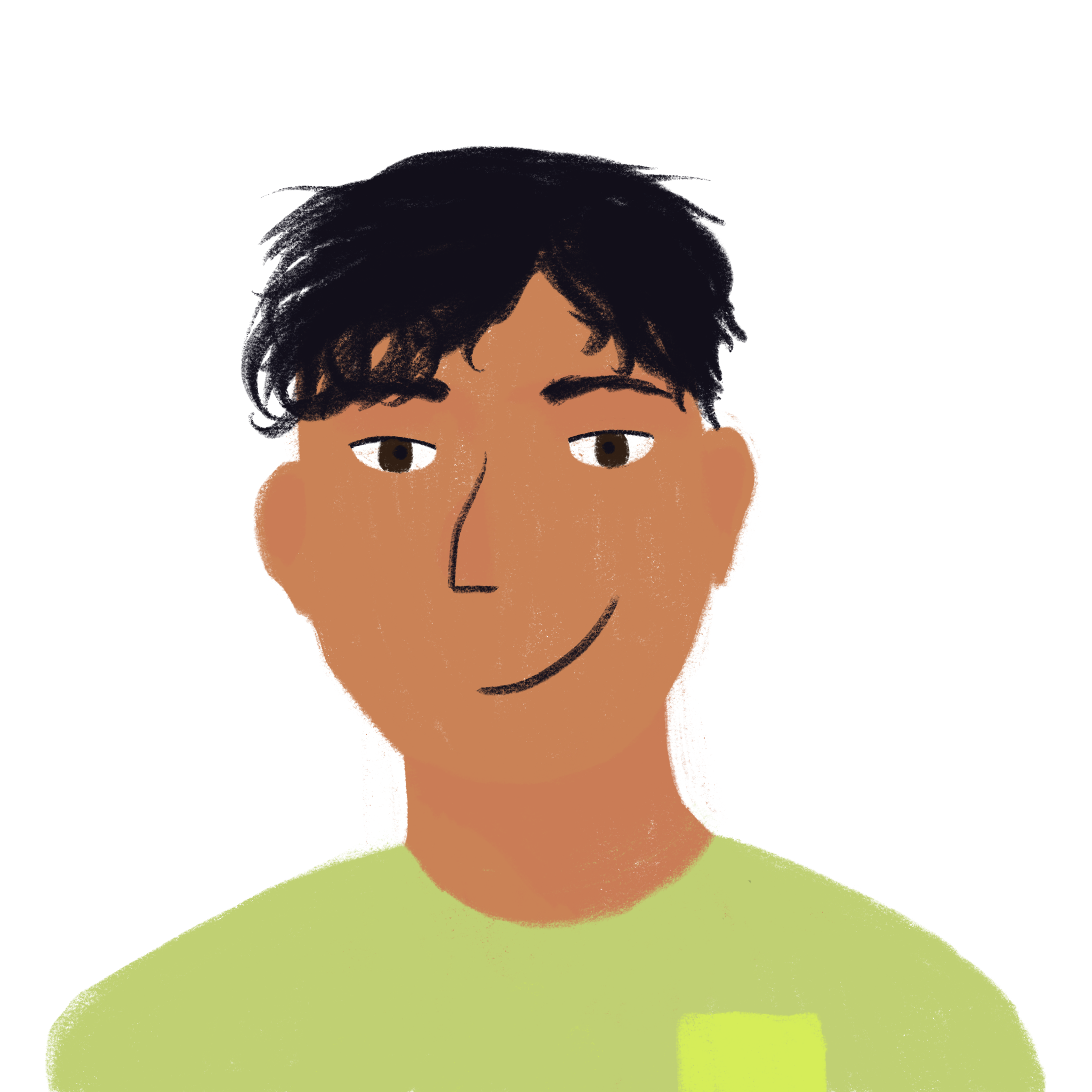 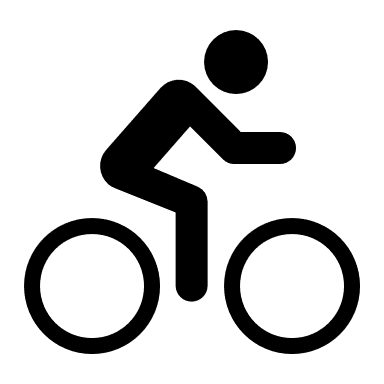 [Speaker Notes: Timing: 5 minutes

Aim: practising written recognition of activities with faire + partitive article

Procedure:
1. Students write 1-10 and choose ‘a’ or ‘b’ to complete the sentence.
2. Click to reveal the answers.
3. English translations can also be elicited.
4. Note that exercice (qs 1 and 8) can be used with the partitive and the indefinite article, with different meanings. The impersonal il (q 10) can also be highlighted.

Word frequency of cognates used (1 is the most frequent word in French): actif [1219], yoga [>5000]
Source: Londsale, D., & Le Bras, Y.  (2009). A Frequency Dictionary of French: Core vocabulary for learners London: Routledge.]
grammaire
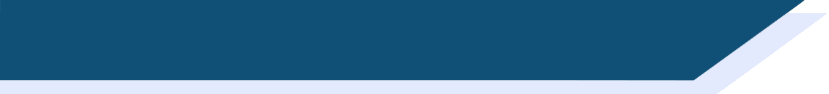 Saying ‘which’ in French
As you know, the word for ‘which’ in French changes depending on the gender of the noun:

	(m) noun:					(f) noun:
	Quel livre aimes-tu ?			Quelle voiture aimes-tu ?
	Which book do you like?			Which car do you like?

The word for ‘which’ also changes depending on the number of the noun:

	(m pl) noun:					(f pl) noun:
	Quels livres aimes-tu ?			Quelles voitures aimes-tu ?
	Which books do you like?		Which cars do you like?
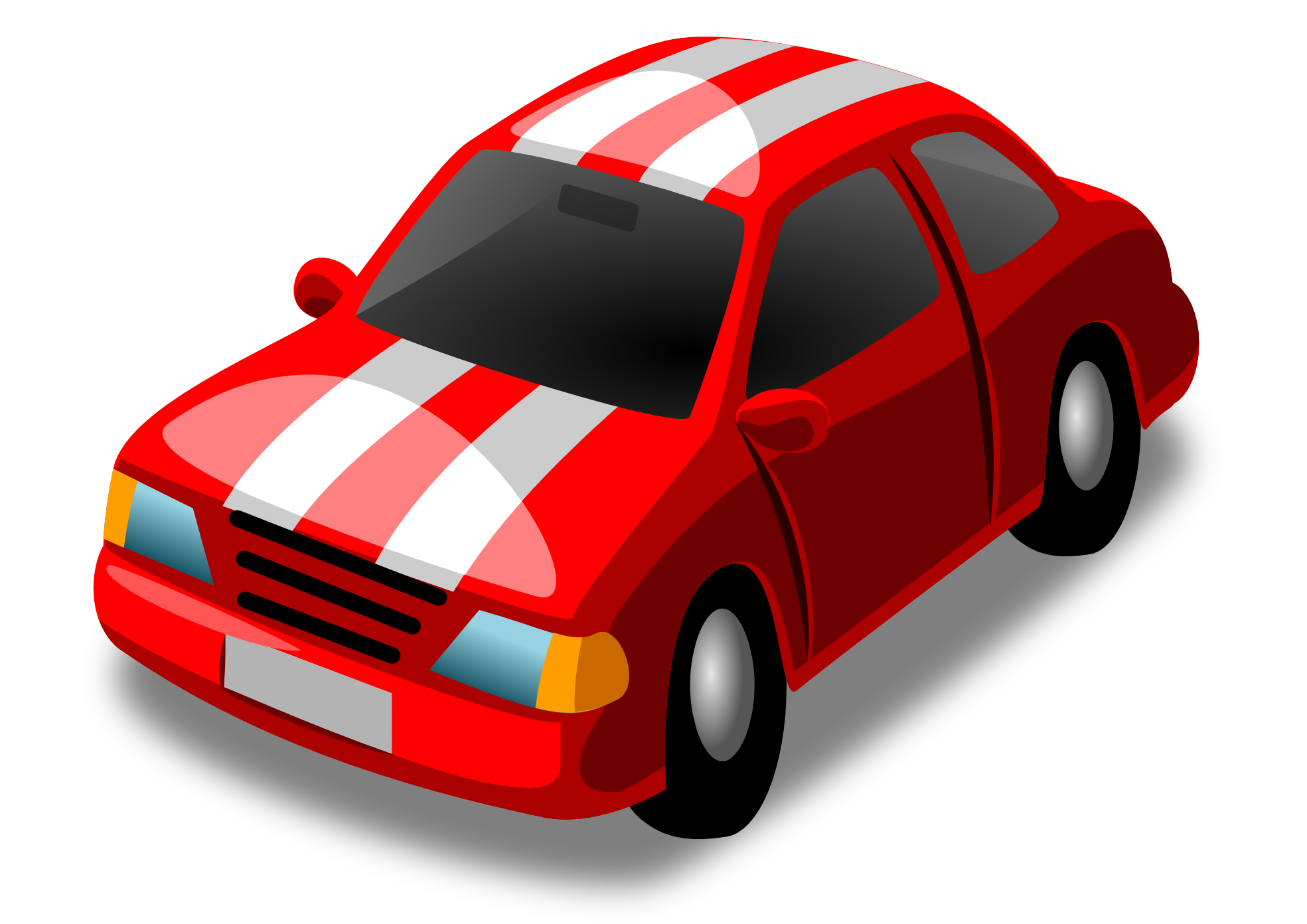 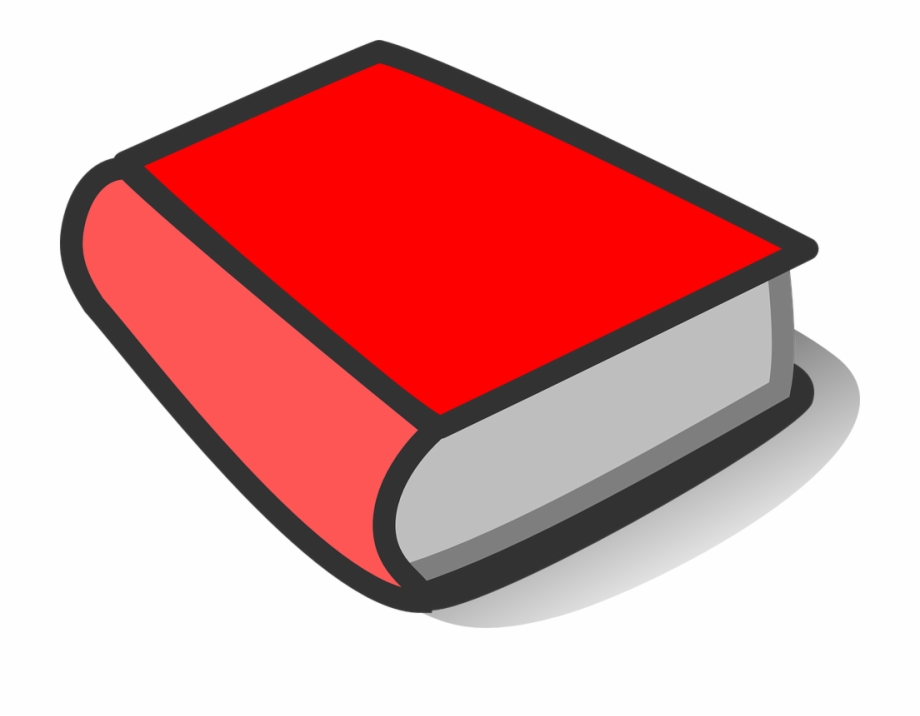 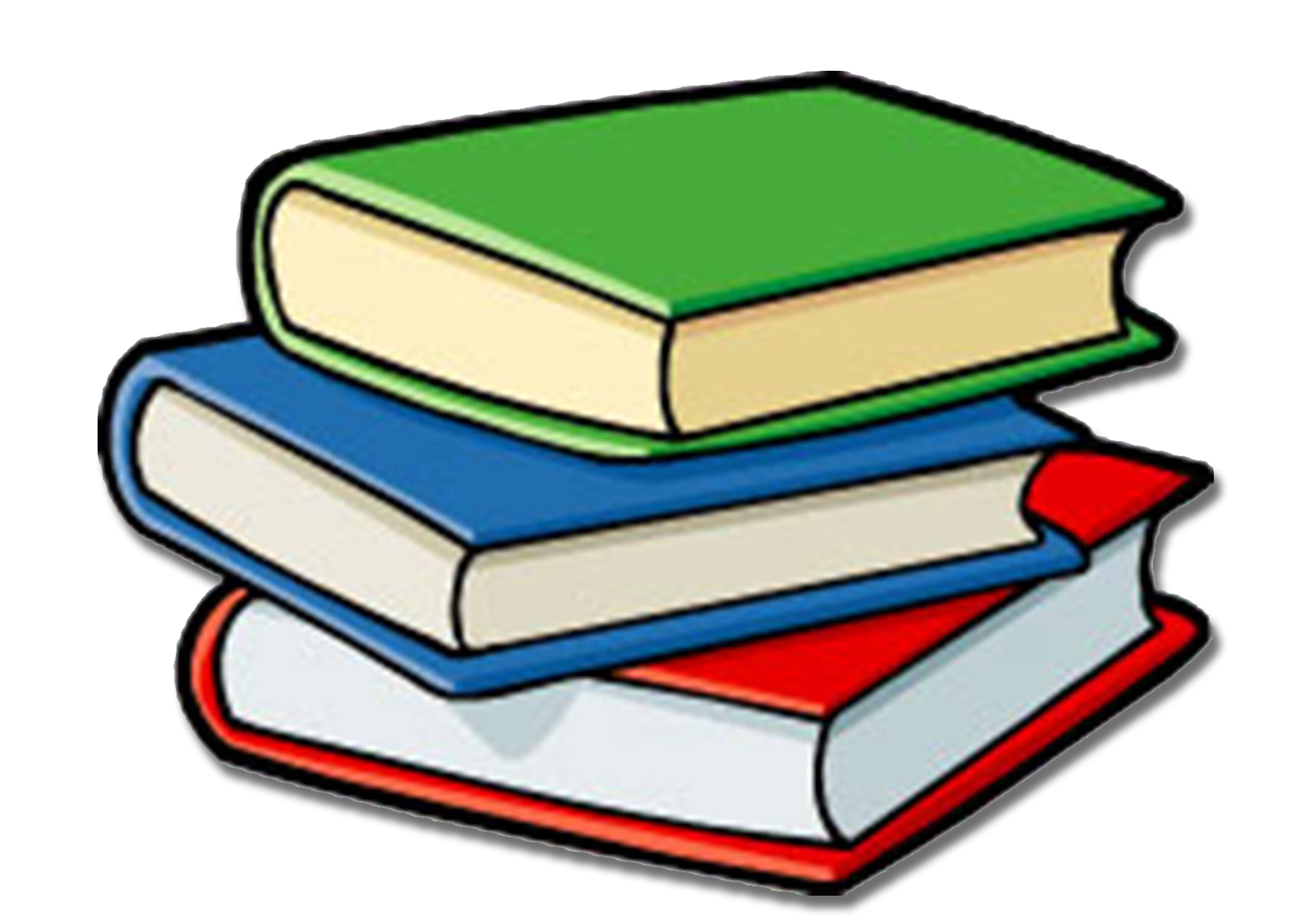 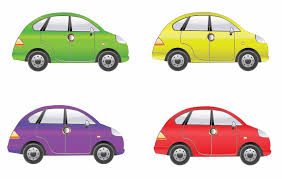 Quels is also used if the noun refers to a mixed group of males and females.
[Speaker Notes: Timing: 2 minutes

Aim: recapping quel / quelle, introducing quels / quelles]
lire / écrire
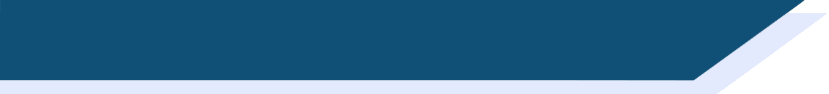 C’est quoi la question ?
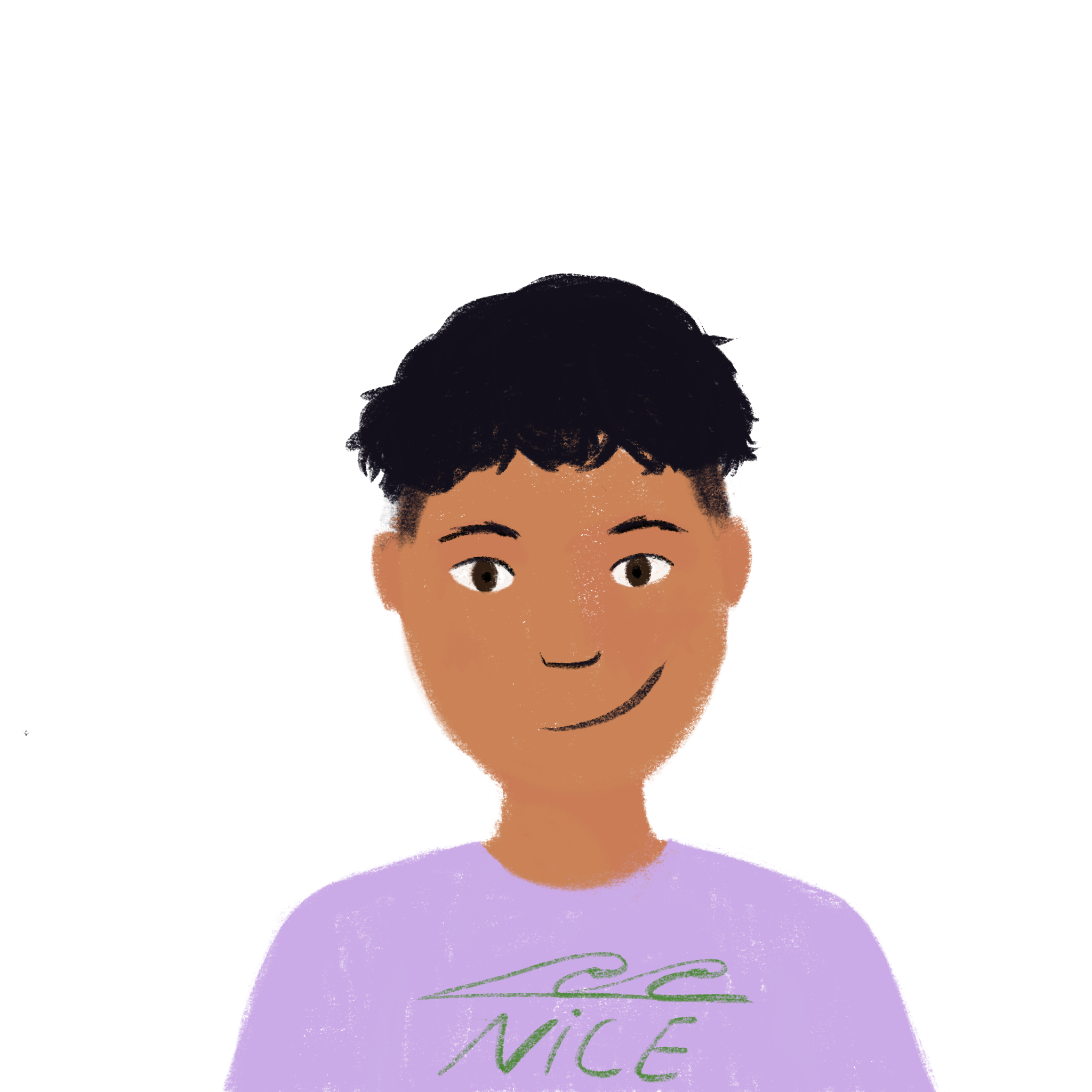 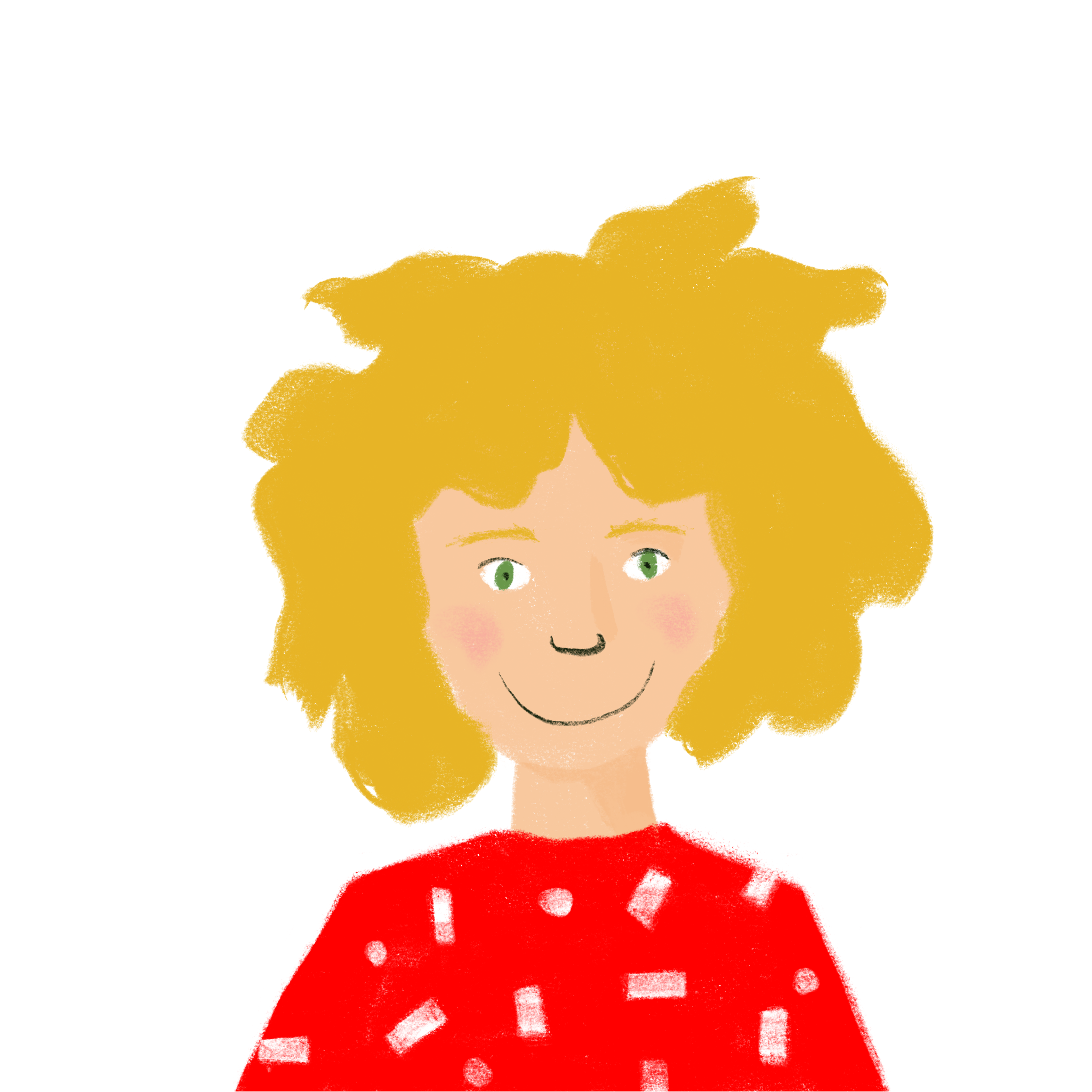 Quel mot complète la question ? Écris a ou b.
Écris des réponses personelles à chaque question.
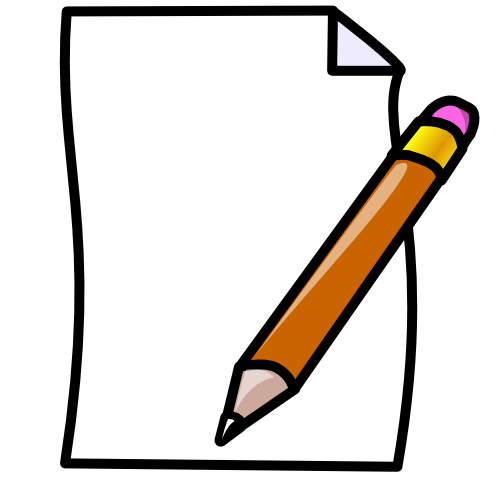 Quels sports / activités fais-tu ?
Quelles fruits / glaces aimes-tu ?
Quels sandwich / plats manges-tu au déjeuner ?
Quelles recettes / repas sais-tu préparer ?
Quelle pays / ville veux-tu visiter ?
Quel emploi / voiture vas-tu avoir à l’avenir ?
Quel chanteur / albums écoutes-tu en ce moment ?
Quelle numéro / couleur préfères-tu ?
Exemples (Question 1):

Amir : Je joue au foot.
Léa : Je fais du vélo.
Pay attention to the articles!

You can use a dictionary.
[Speaker Notes: Timing: 15 minutes

Aim: practising written recognition of agreement with quel / quelle / quels / quelles, applying article knowledge to answer questions about yourself

Procedure:
1. First, students write 1-10 and choose a noun to complete each question.
2. Click to reveal the answers.
3. Elicit English translations to check understanding of the questions.
4. Then, students write personal responses to each question, using a dictionary to look up any unknown vocabulary.

Word frequency of cognates used (1 is the most frequent word in French): compléter [2034], personnel [398], sandwich [>5000], album [2874]
Source: Londsale, D., & Le Bras, Y.  (2009). A Frequency Dictionary of French: Core vocabulary for learners London: Routledge.]
écouter
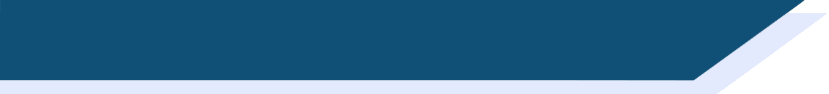 La catégorisation
Which French word is a good example of…?
1
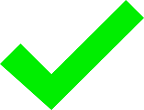 2
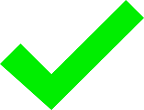 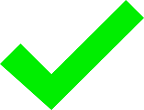 3
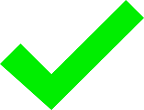 4
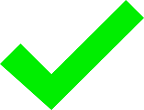 5
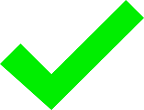 6
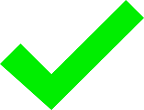 7
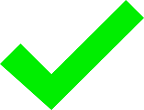 8
[Speaker Notes: Timing: 5 minutes

Aim: aural recognition and semantic categorisation of revisited vocabulary

Procedure:
1. Click numbers to hear lists of four words.
2. Students tick which word they think matches the category.
3. Answers revealed on clicks.

Transcript:
a) la Suisse, b) Bruxelles, c) anglais, d) le français
a) le bureau, b) l’emploi, c) la forêt, d) l’avocate
a) traverser, b) proposer, c) dormir, d) travailler
a) travailleur, b) ambitieux, c) cher, d) prudent
a) la montagne, b) la vue, c) la directrice, d) la porte
a) l’anglais, b) la France, c) Genève, d) suisse
a) ambitieuse, b) assez, c) il y avait, d) prudente
a) la frontière, b) la pétanque, c) la serveuse, d) le marché]
lire
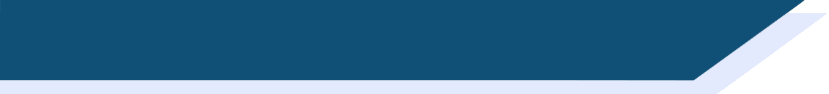 Vocabulaire
Choose the word (a,b,c,d) which best goes together with the word in bold.
[Speaker Notes: Timing: 2 minutes

Aim: written recognition of revisited vocabulary

Procedure:
Students tick the word they think best goes together with the word in bold.
Answers revealed on clicks.]
écrire / lire
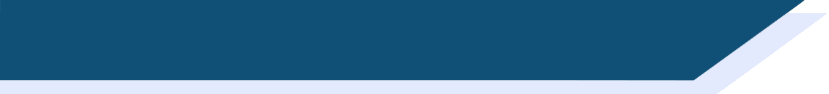 Vocabulaire
Complete the French sentences. Then translate to English.
___ ________
___________ ___ __________
___________ ___ __________
___ __ _________
__________
[Speaker Notes: Timing: 5 minutes

Aim: written production of this week’s revisited vocabulary.

Procedure:
1. Students first use the words in brackets to help them complete the French sentences.
2. Students then translate the whole sentences into English.
3. Answers revealed on clicks.]
Gaming Grammar
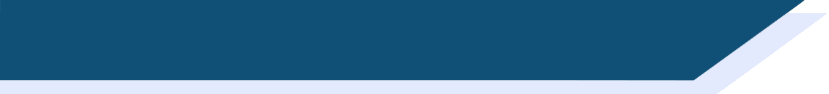 Gaming Grammar
Relevant mini game(s): 
Questions: Subject-verb inversion (Question formation)
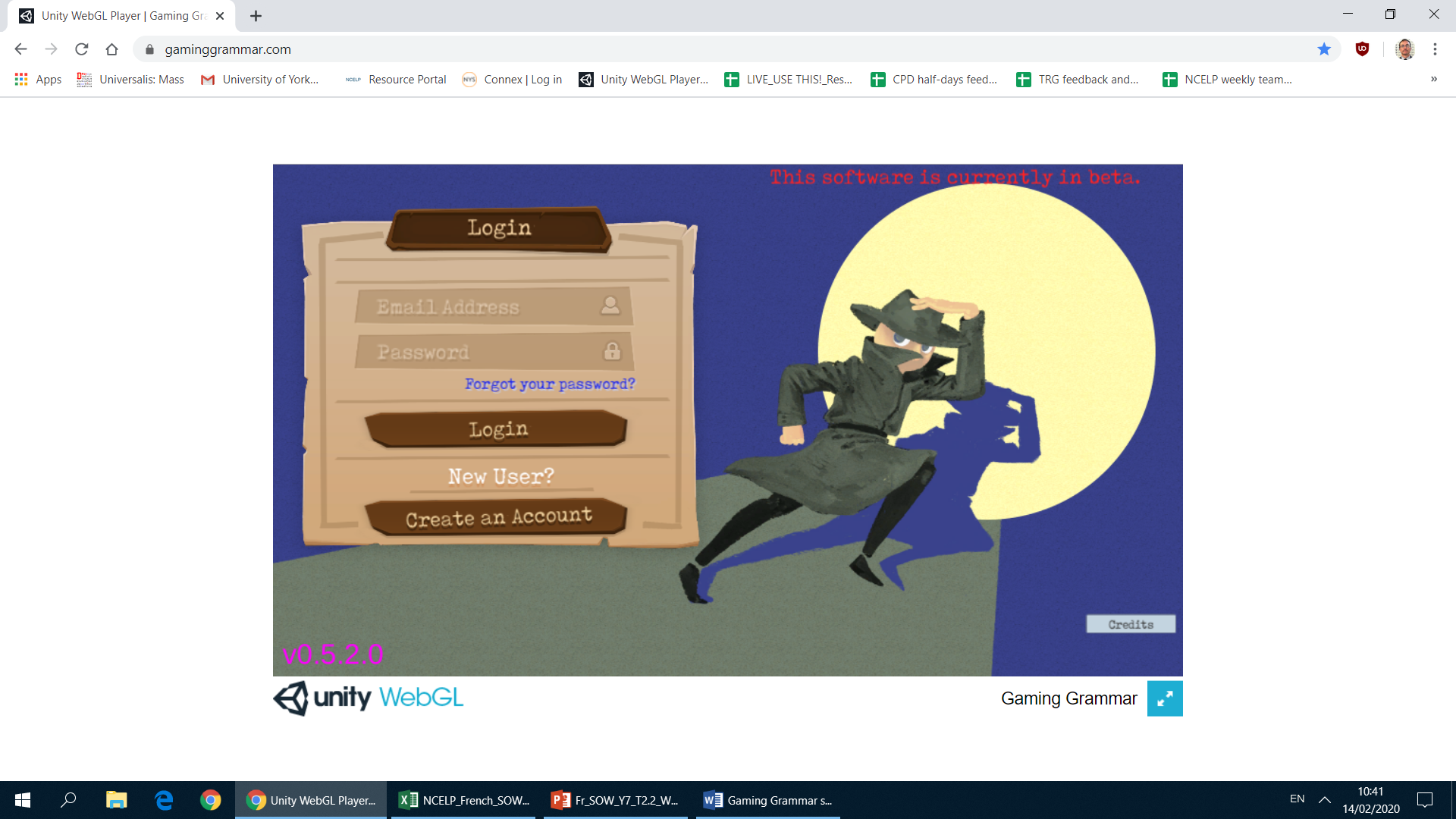 [Speaker Notes: This slide links to Gaming Grammar login screen. The appropriate mission can then be selected from the menu page.
Students will progress through the game at their own rate; teachers should use the teacher interface to check progress. This will help to inform future lesson planning.]
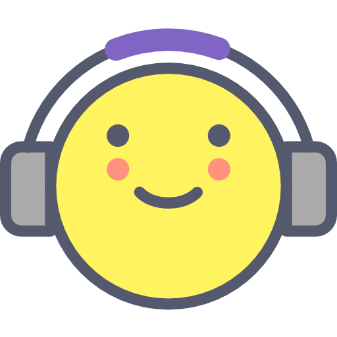 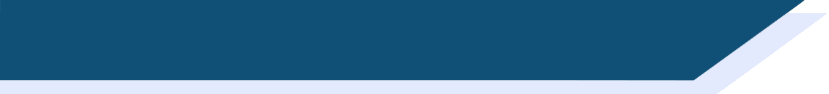 Devoirs
Vocabulary Learning Homework (Y8, Term 2.1, Week 1)
Audio file
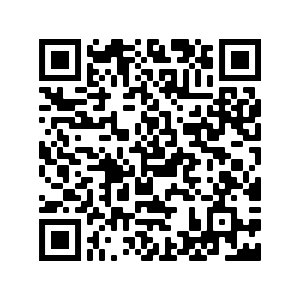 Audio file QR code:
Quizlet link
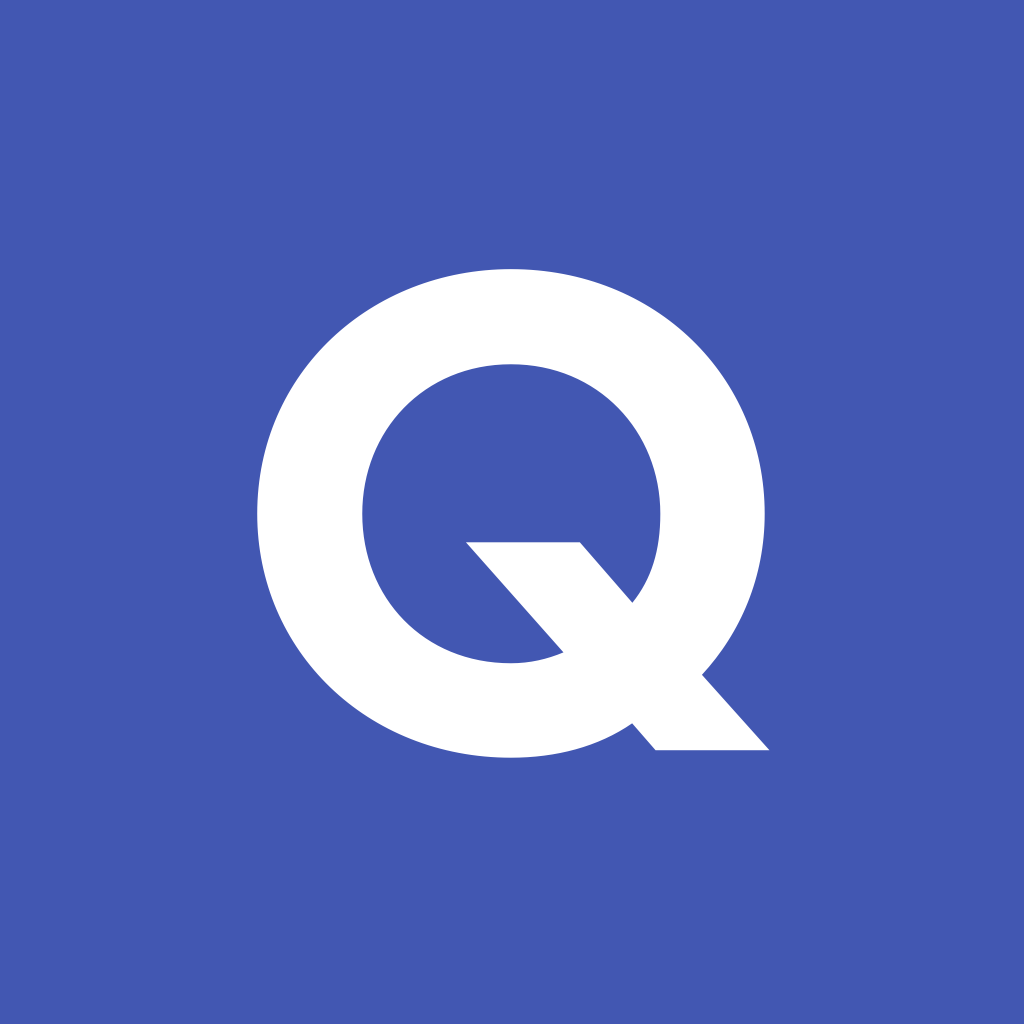 In addition, revisit:	     Y8 Term 1.2 Week 5
		                Y8 Term 1.1 Week 4
[Speaker Notes: The answer sheet for the Year 8, Term 2.1, Week 1  vocabulary learning homework is here: https://resources.ncelp.org/concern/resources/bn9997519?locale=en]